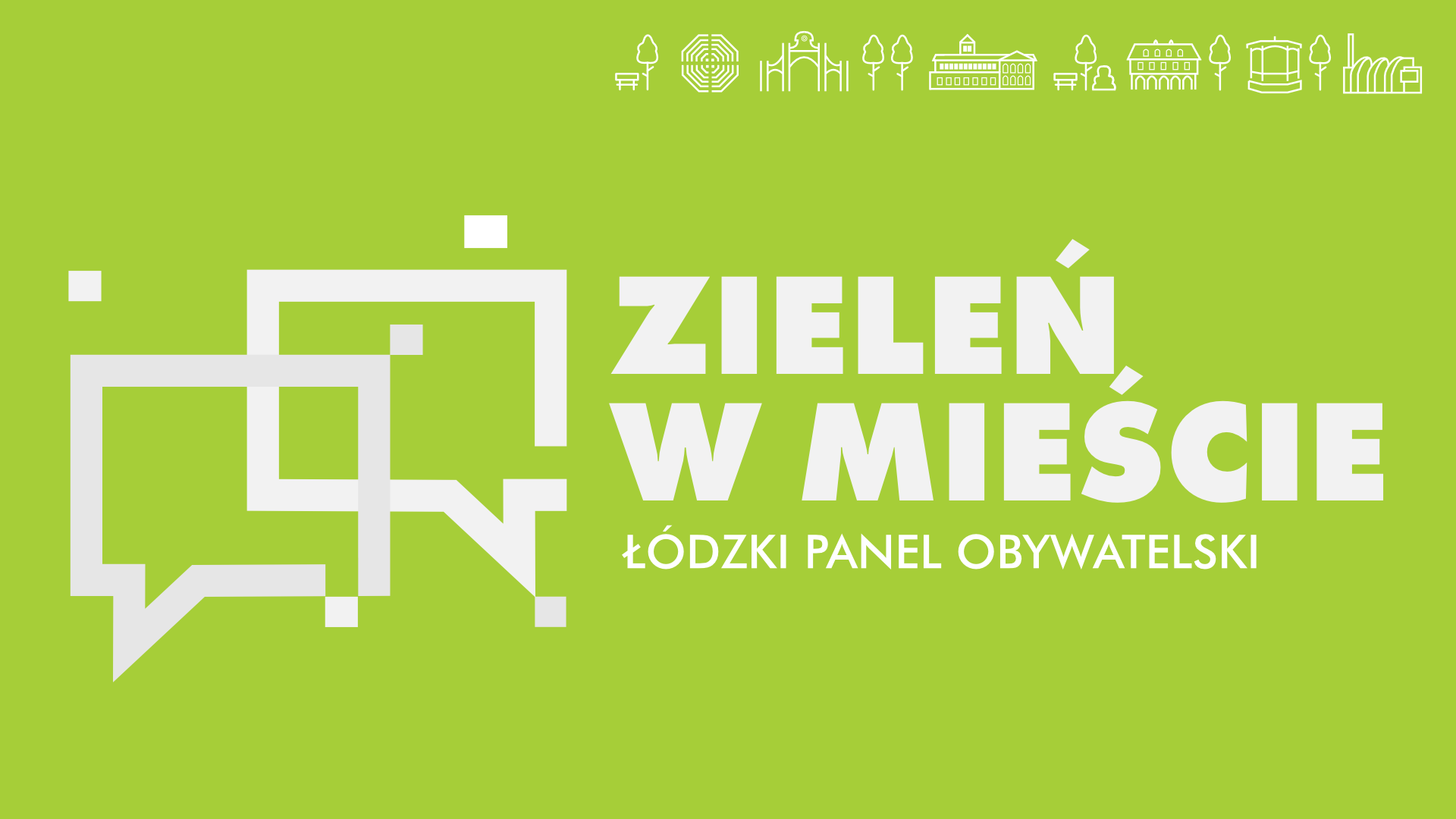 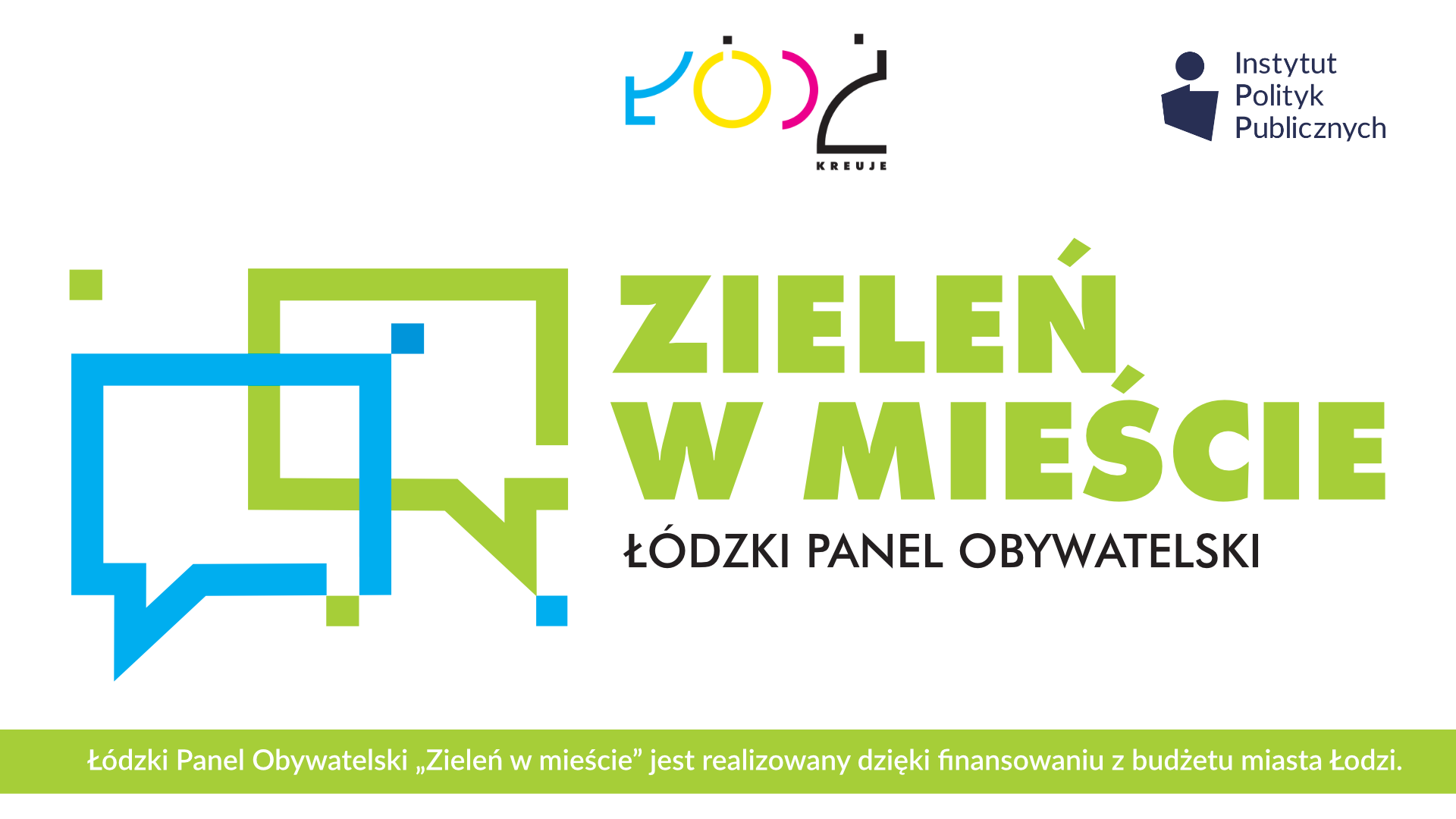 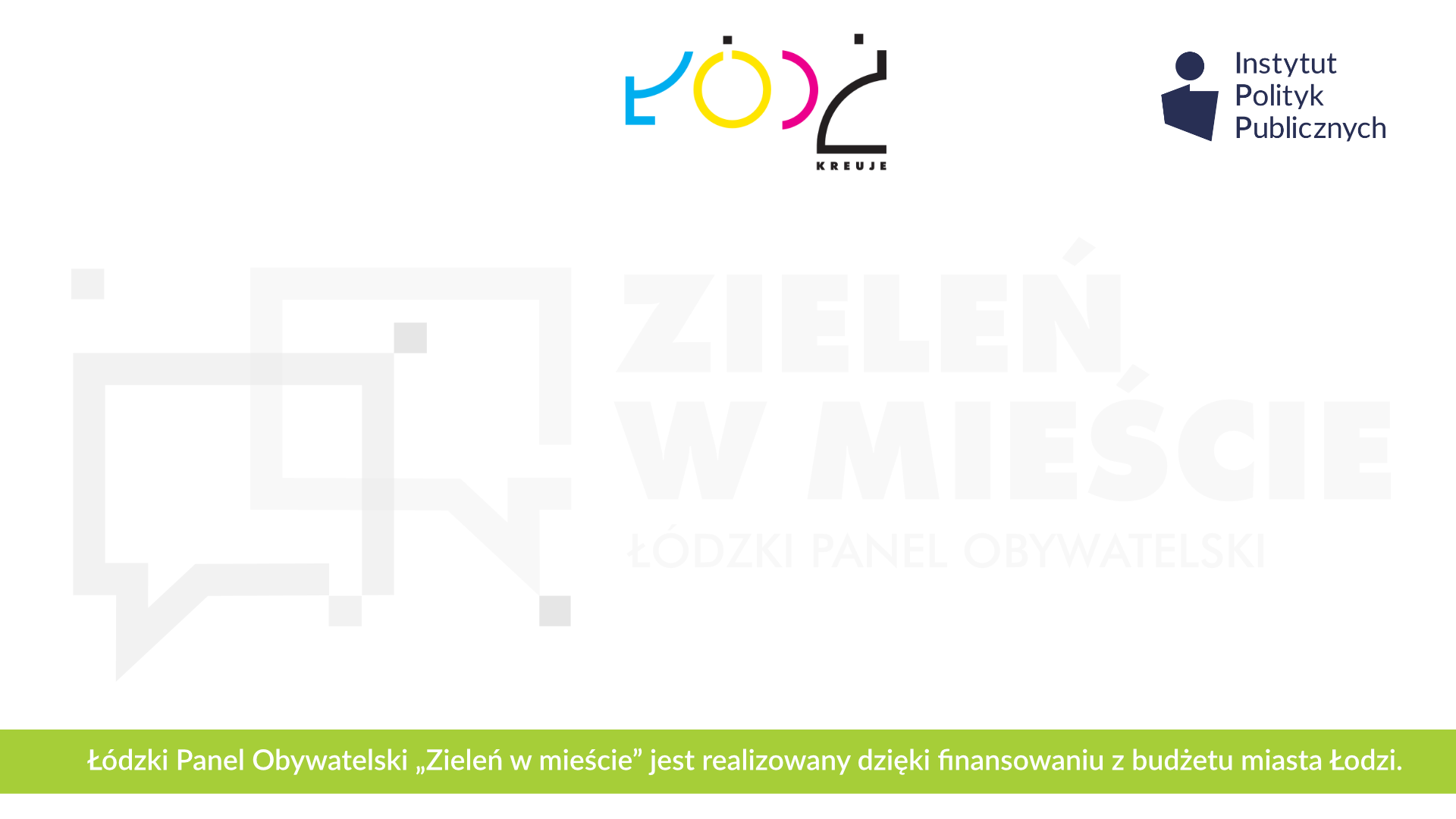 Susza w mieście
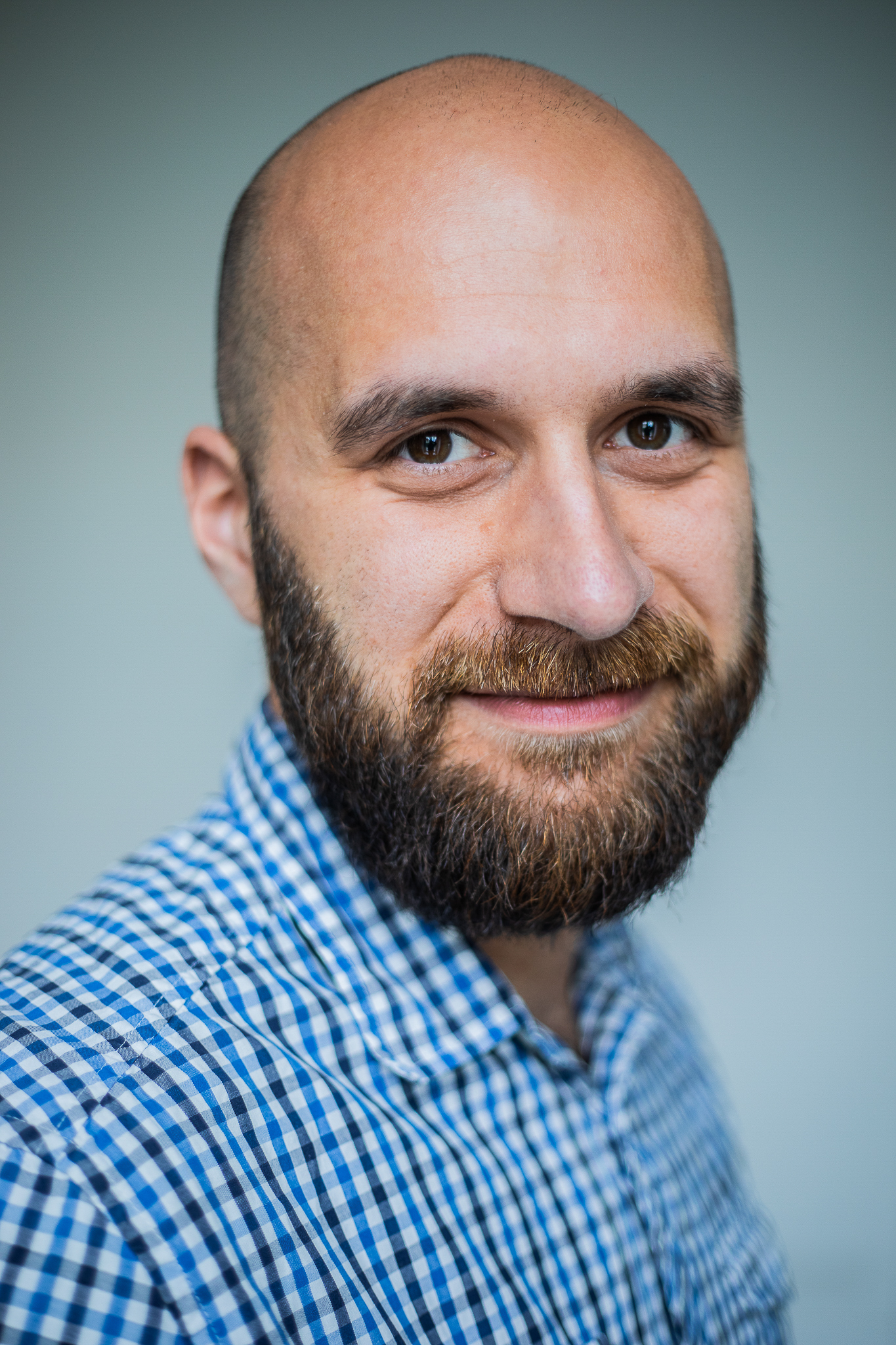 Dr Sebastian Szklarek
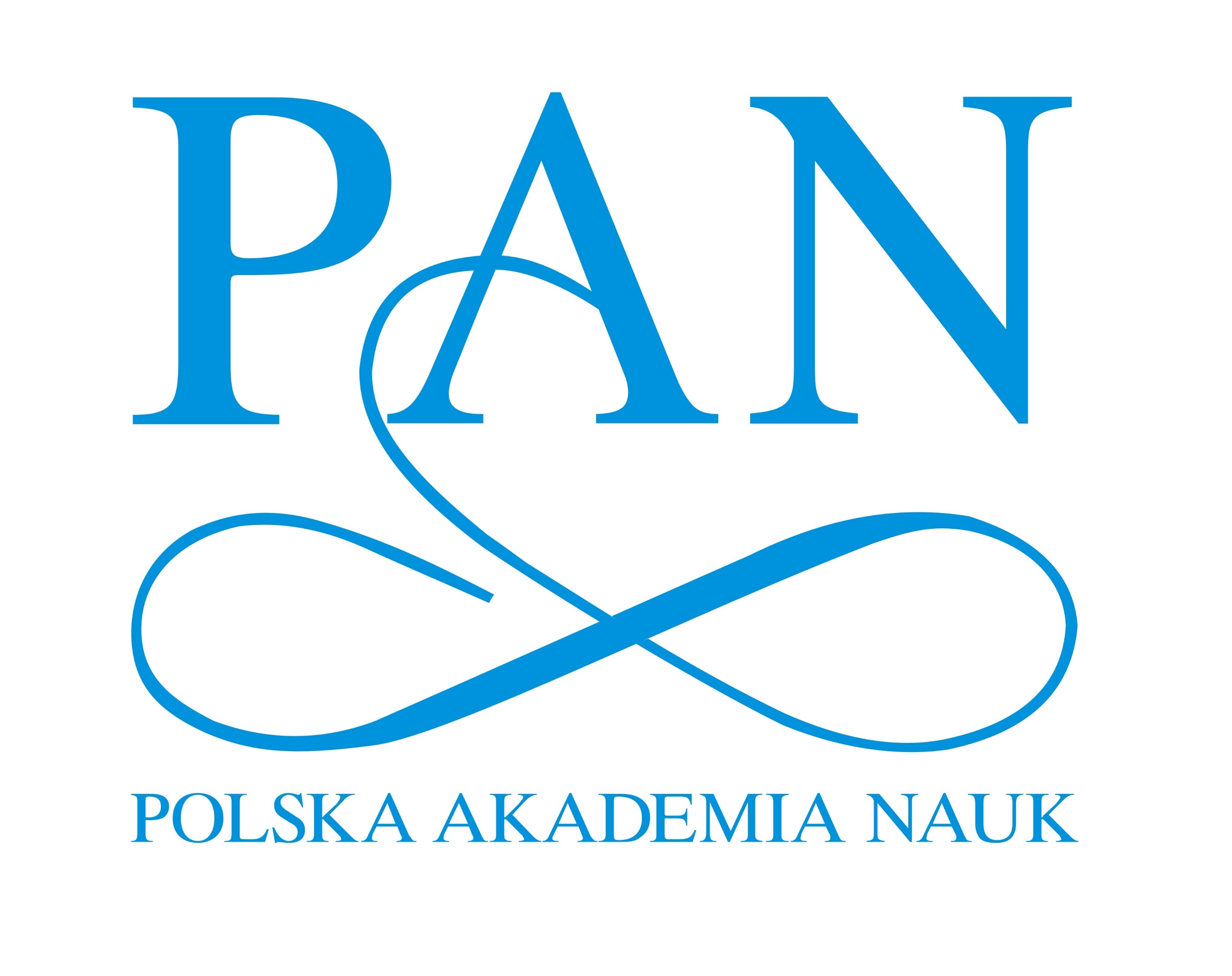 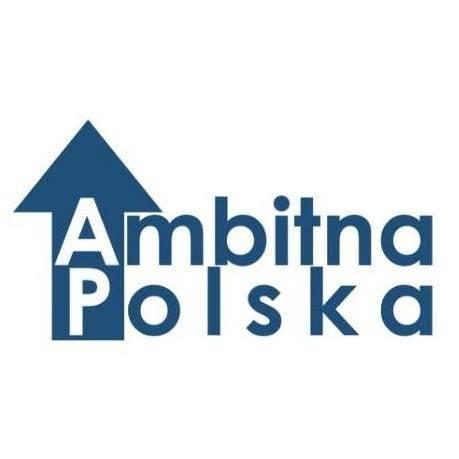 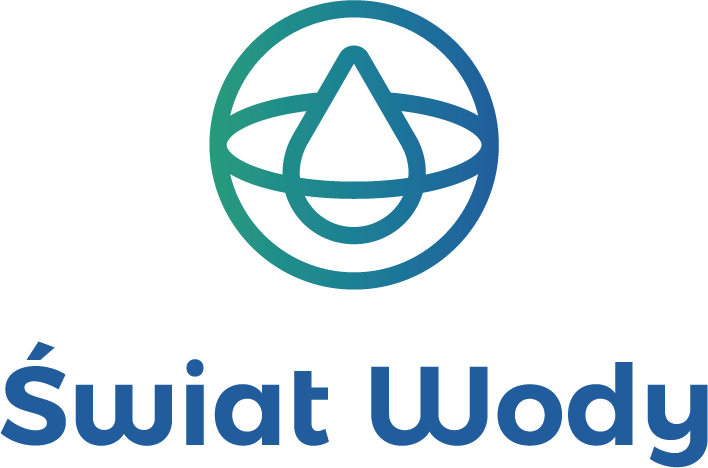 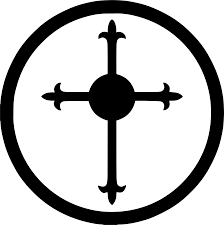 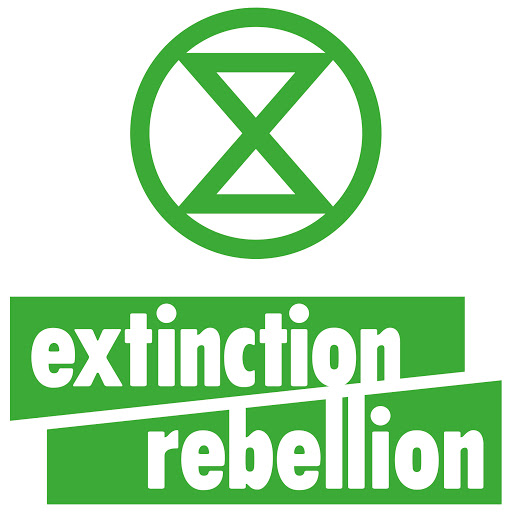 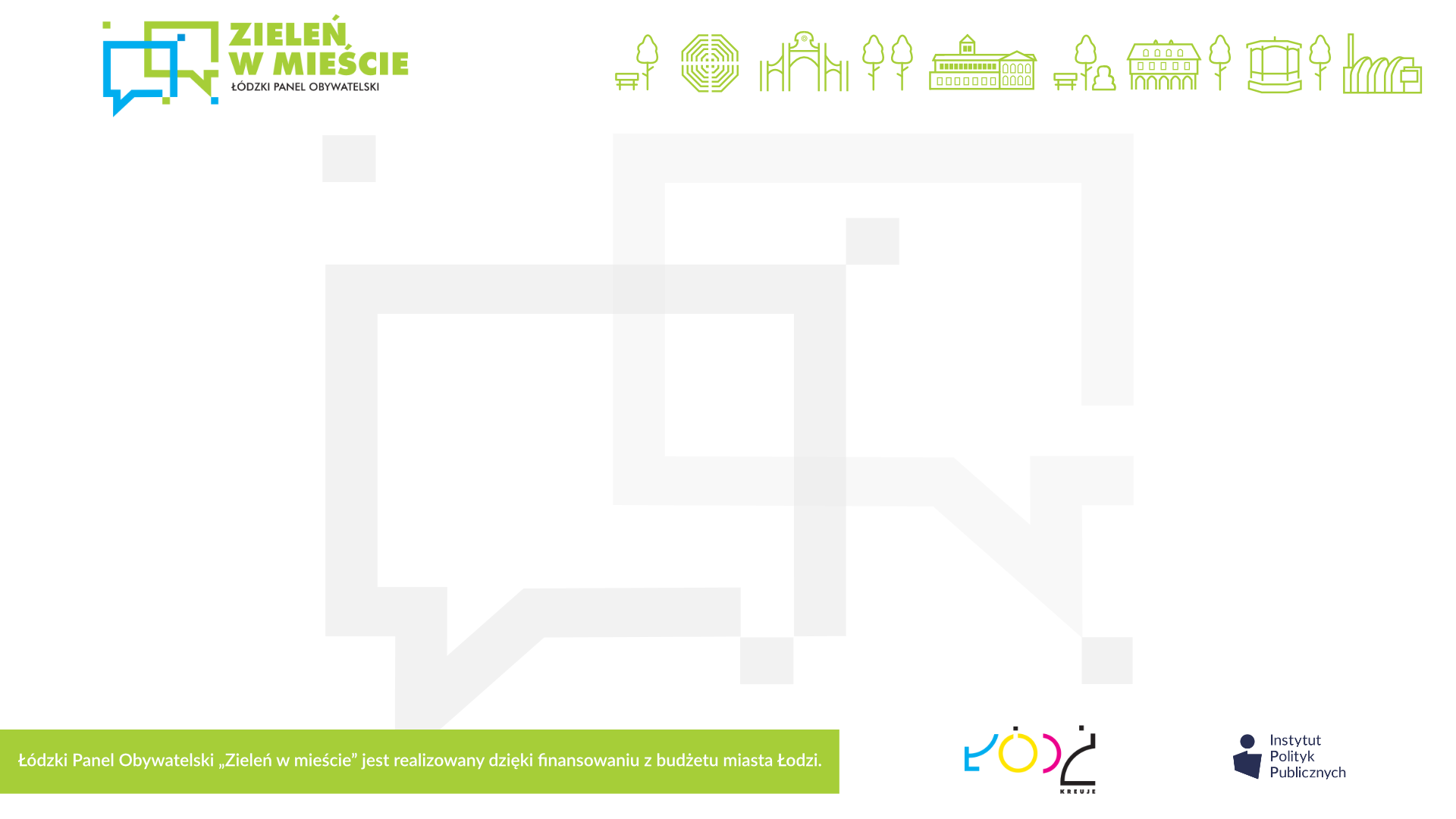 Susza to zjawisko naturalne związane z brakiem lub 							zbyt małymi opadami
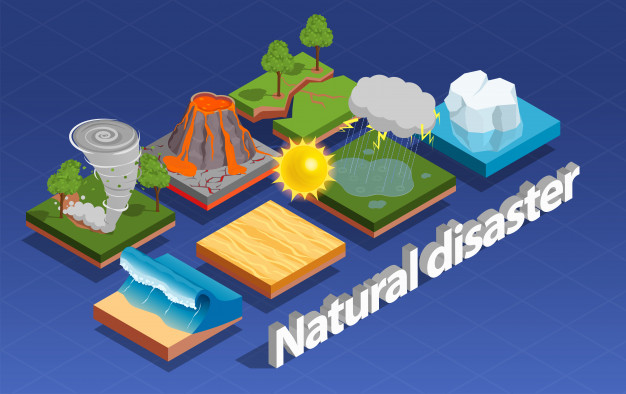 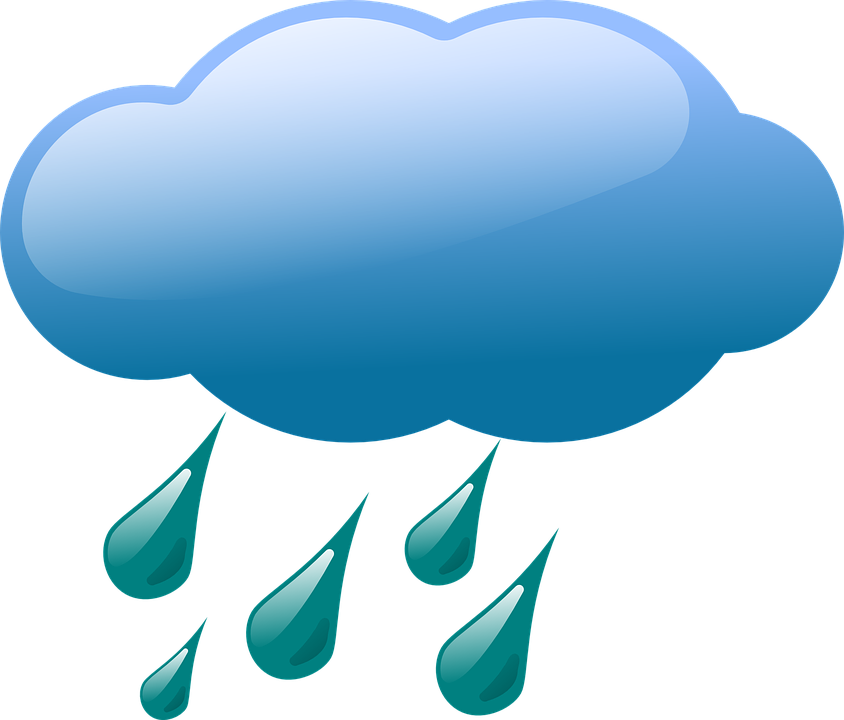 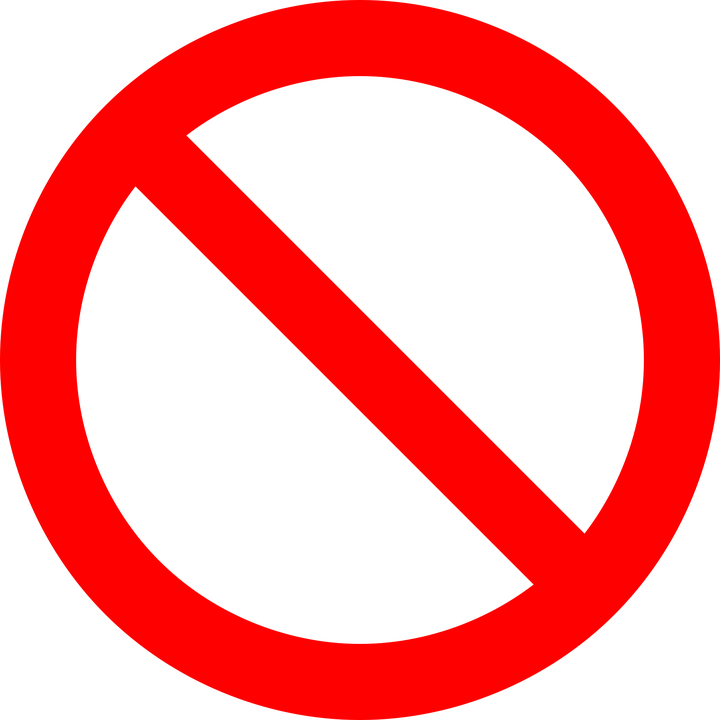 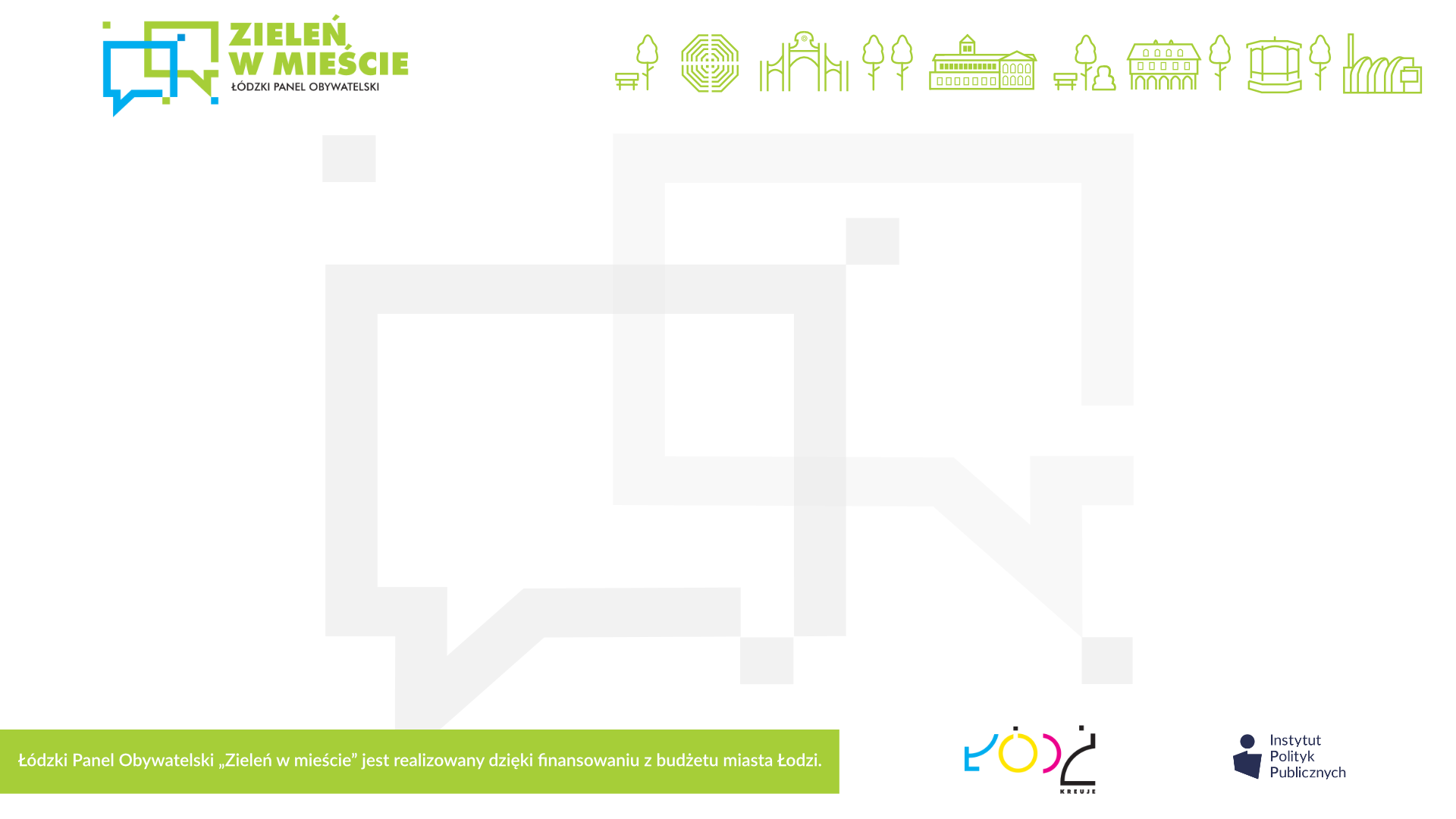 1. Susza atmosferyczna to niedobór opadów w danym okresie w 						odniesieniu do średniej z wielolecia
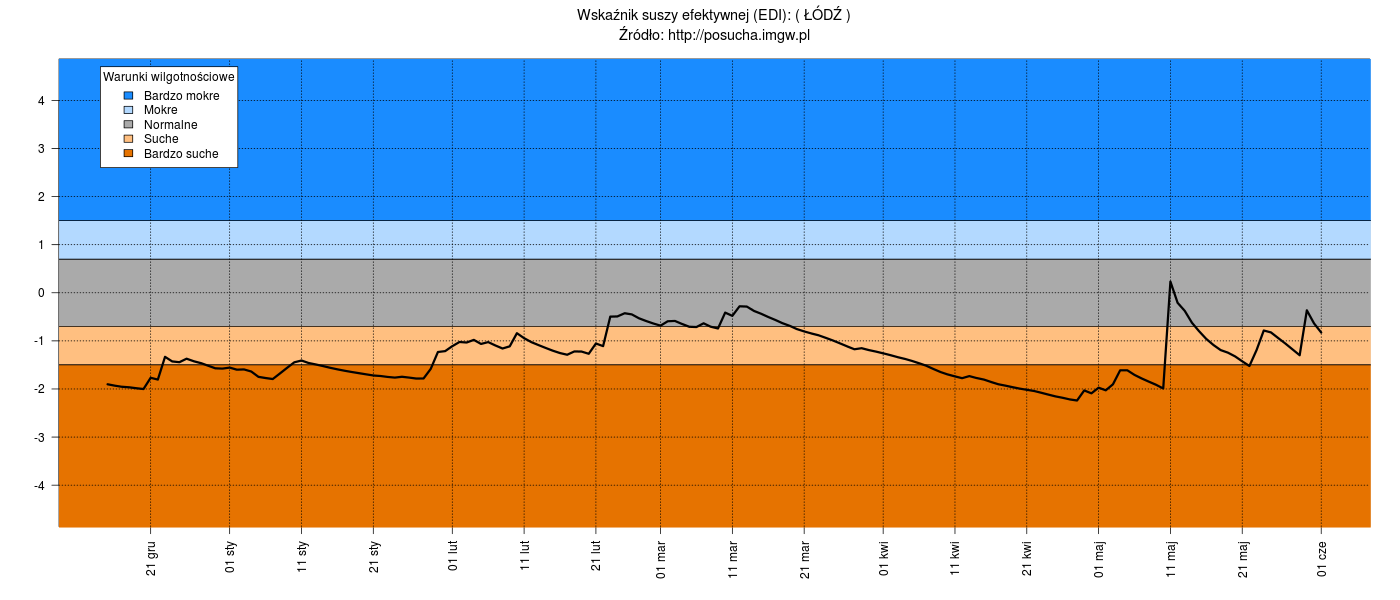 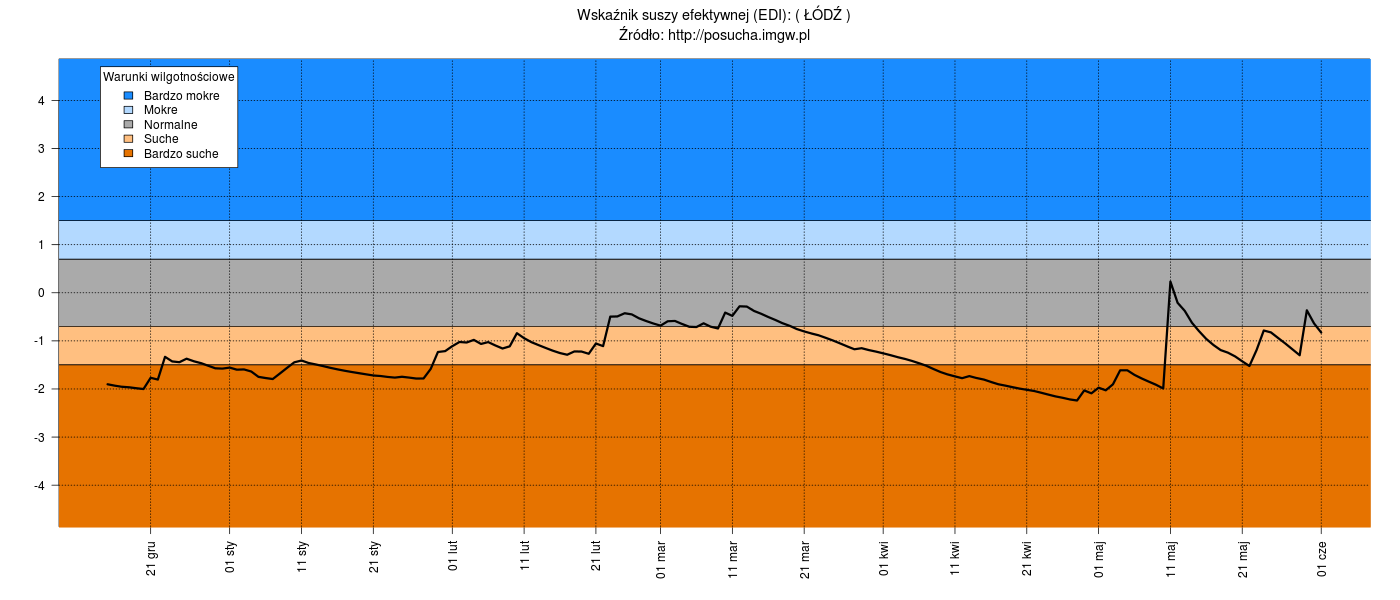 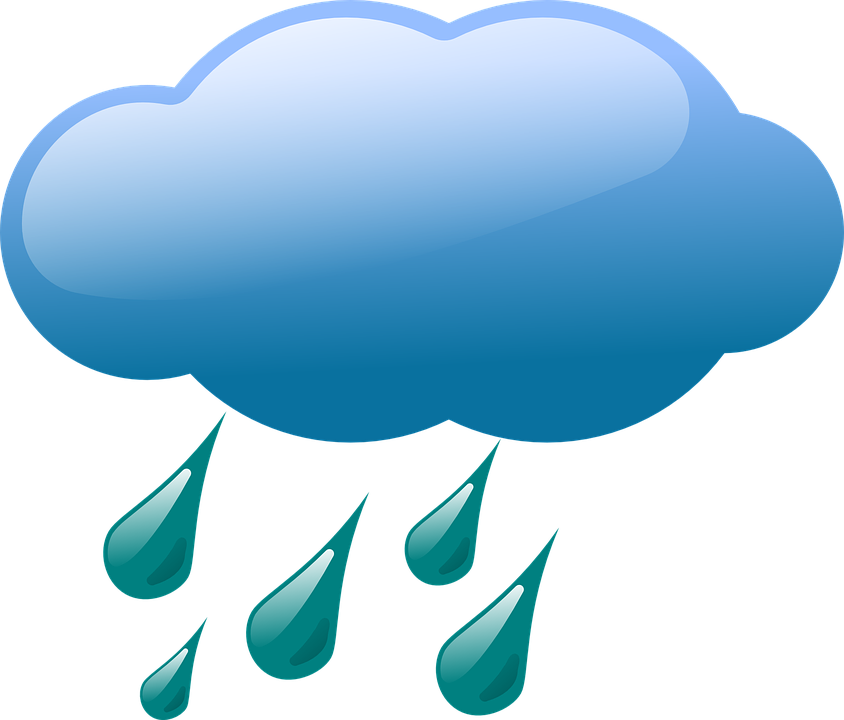 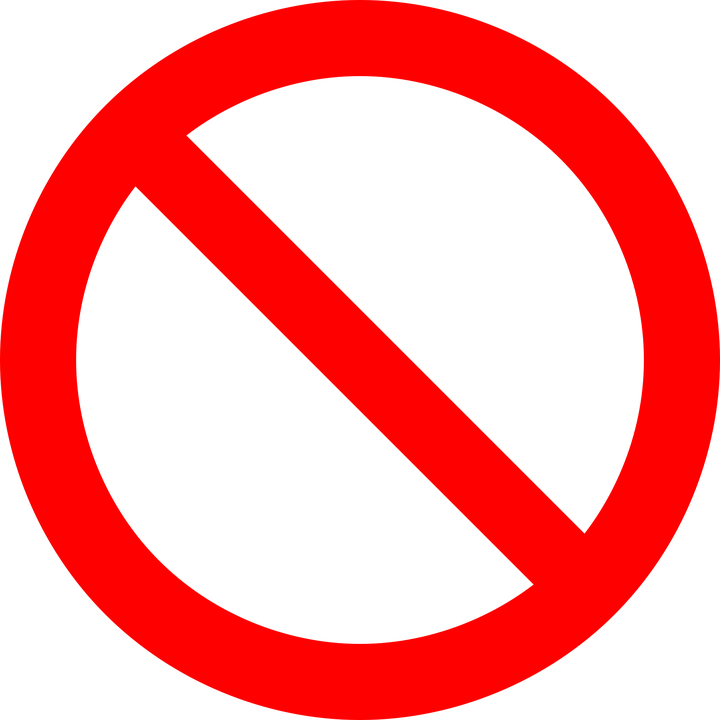 (Źródło: stopsuszy.imgw.pl)
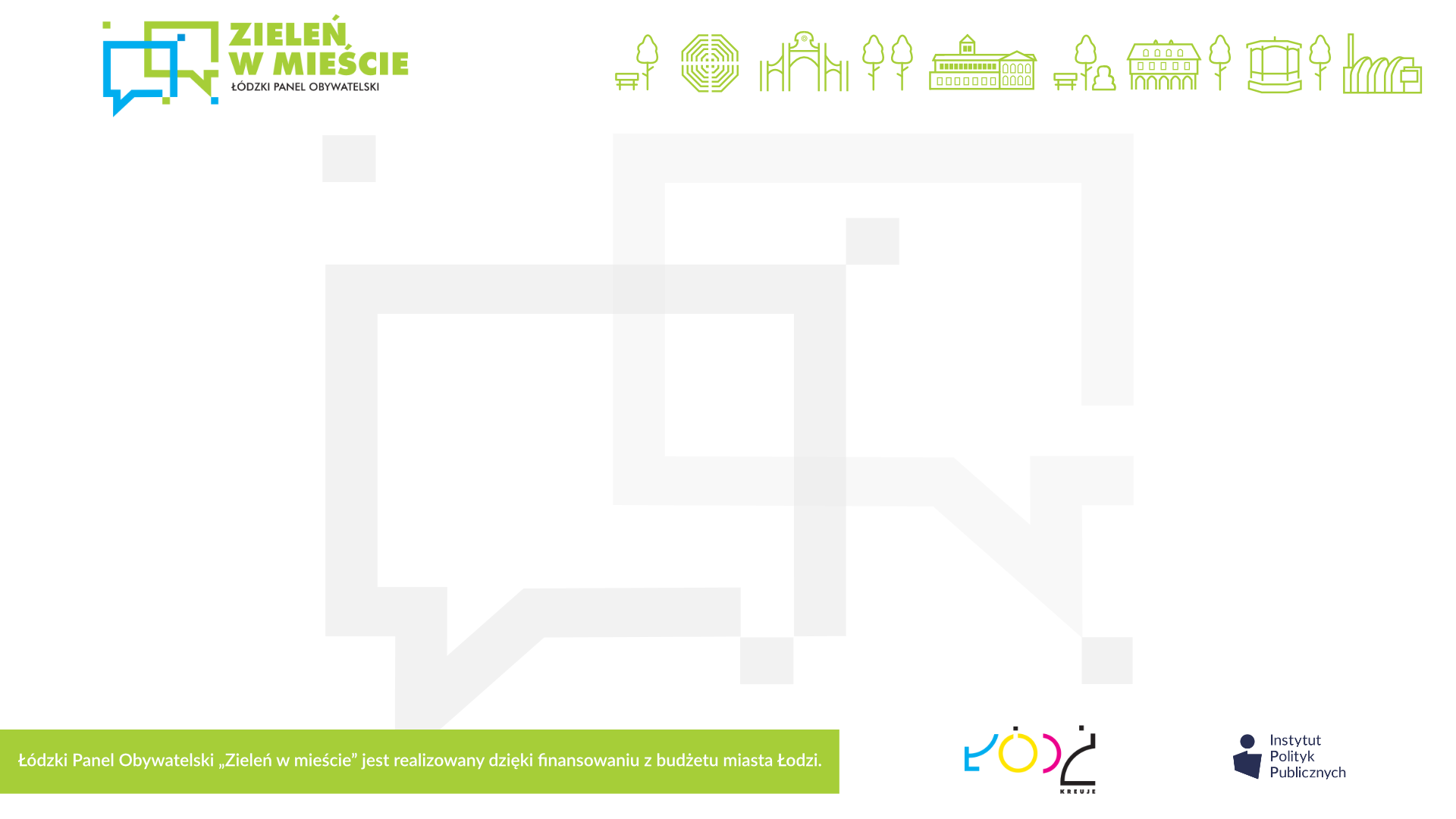 1. Susza atmosferyczna – pogłębienie efektu miejskiej wyspy ciepła
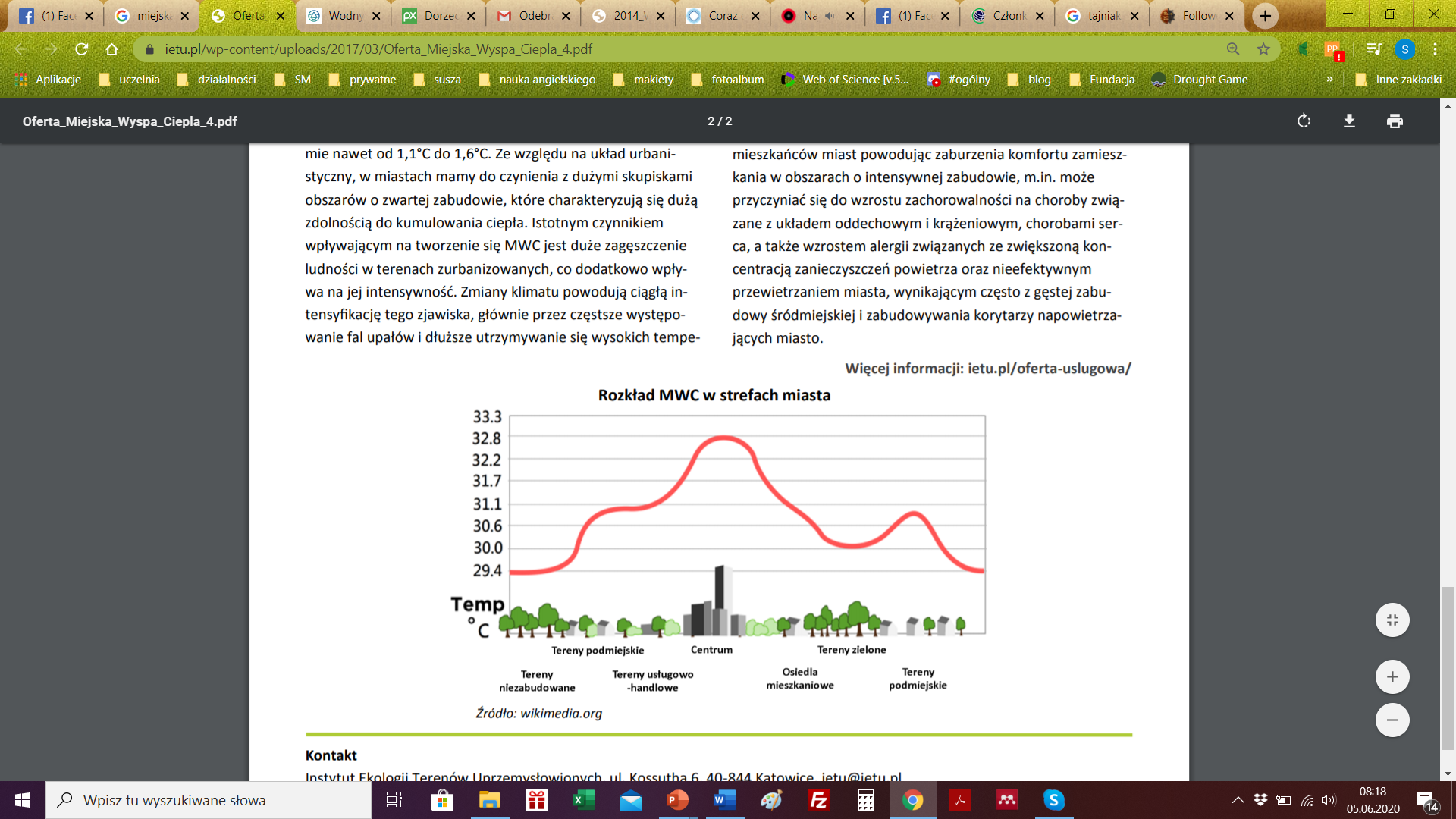 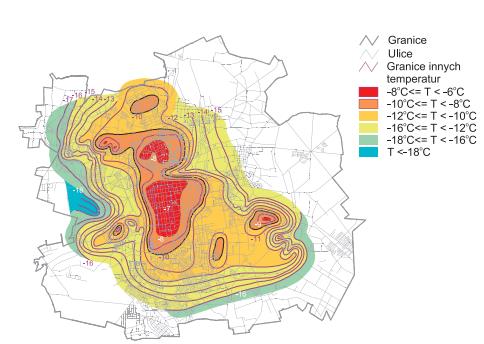 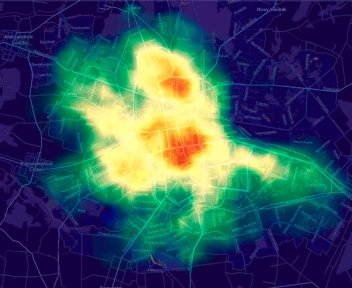 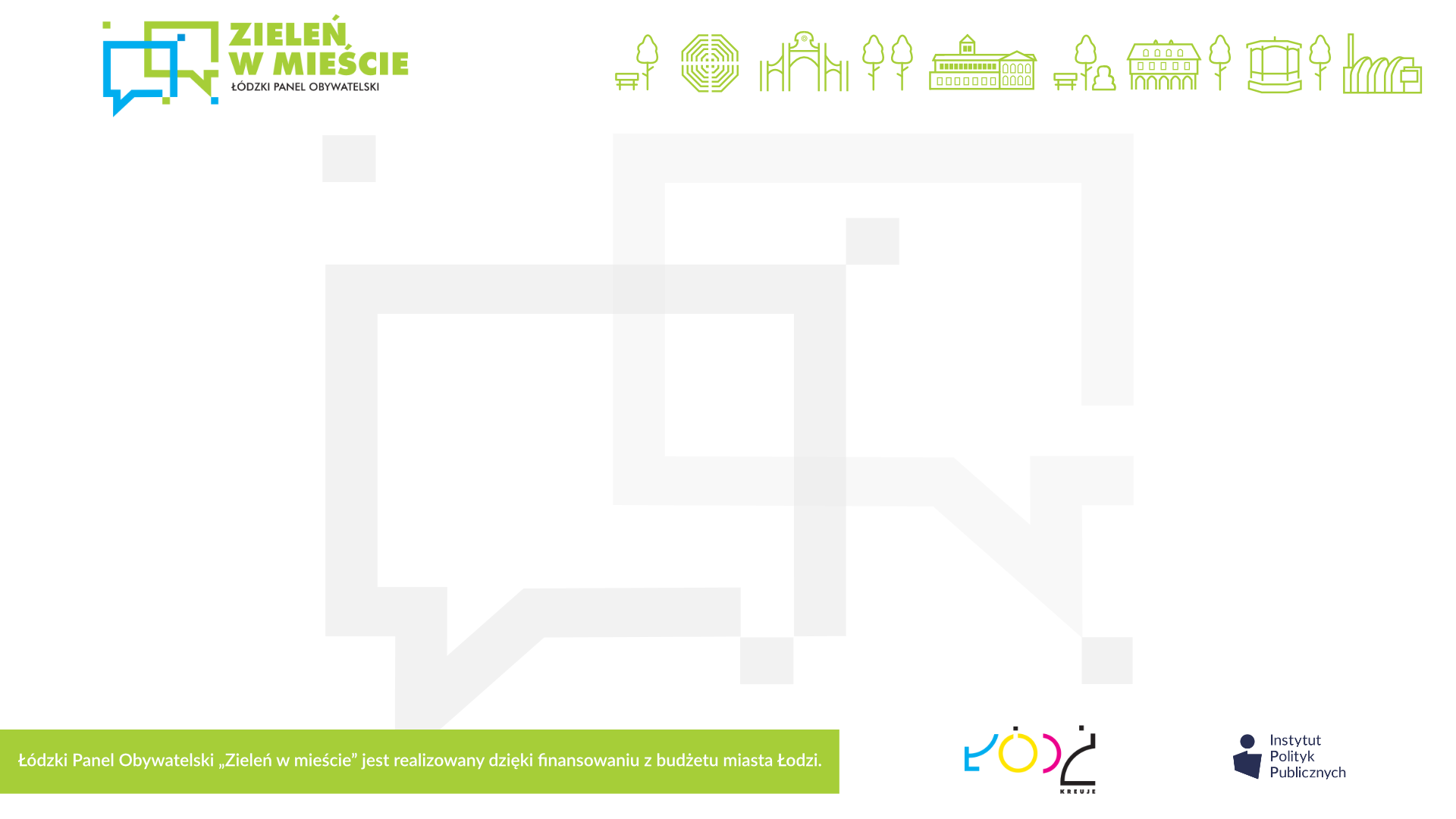 2. Susza rolnicza – niewystarczająca ilość wody dla roślin
Zboża ozime
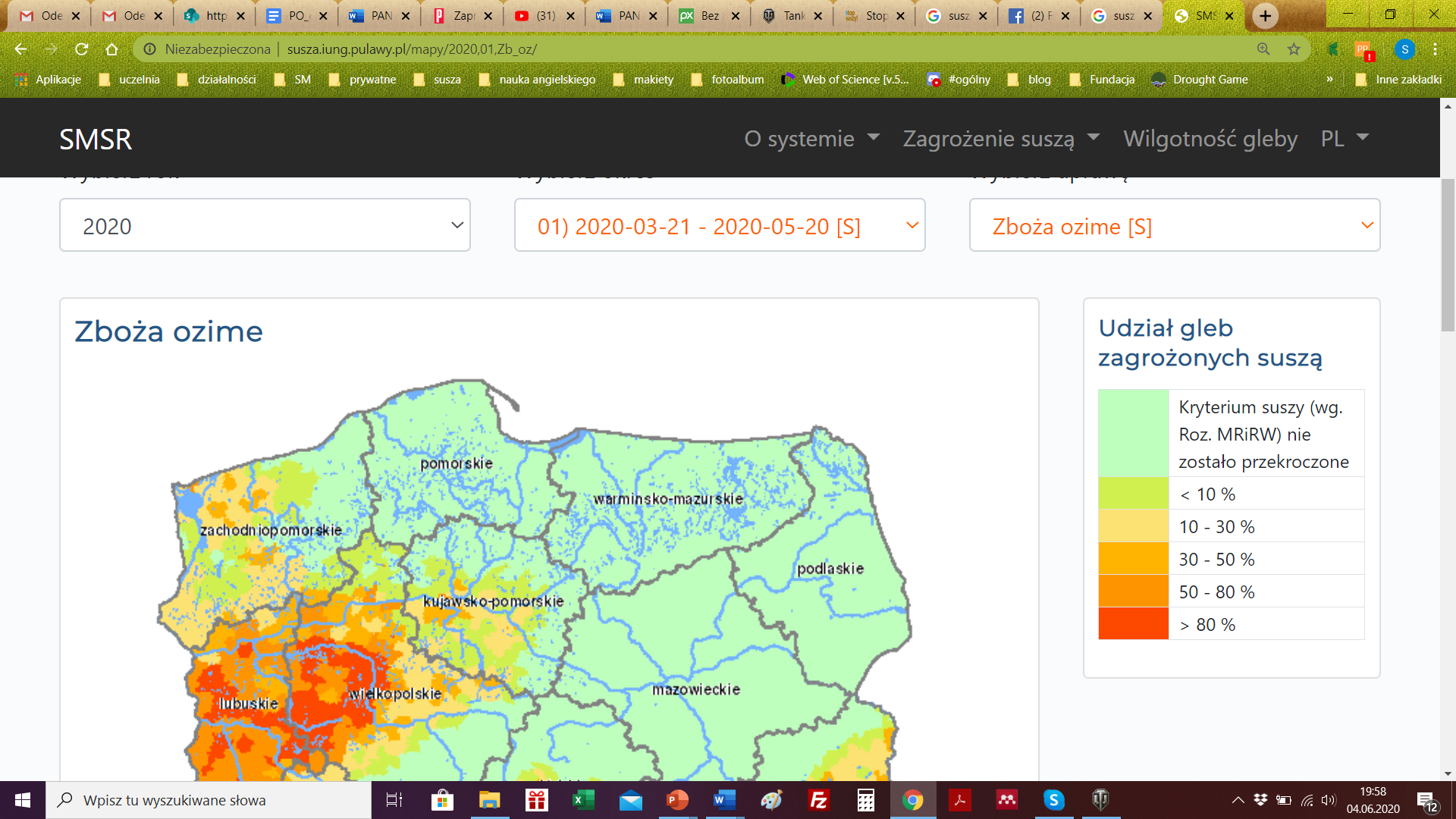 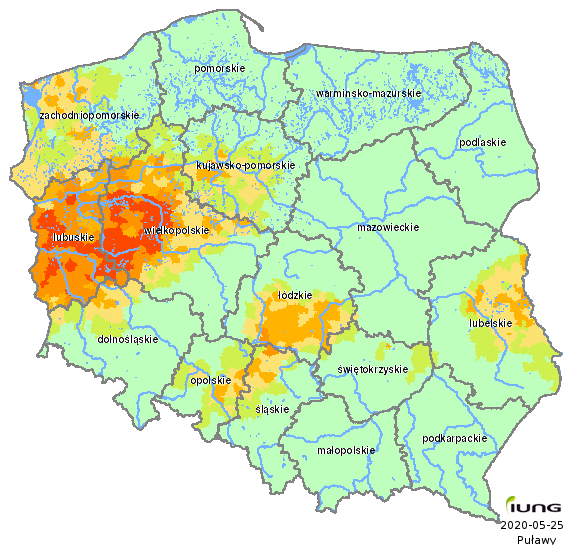 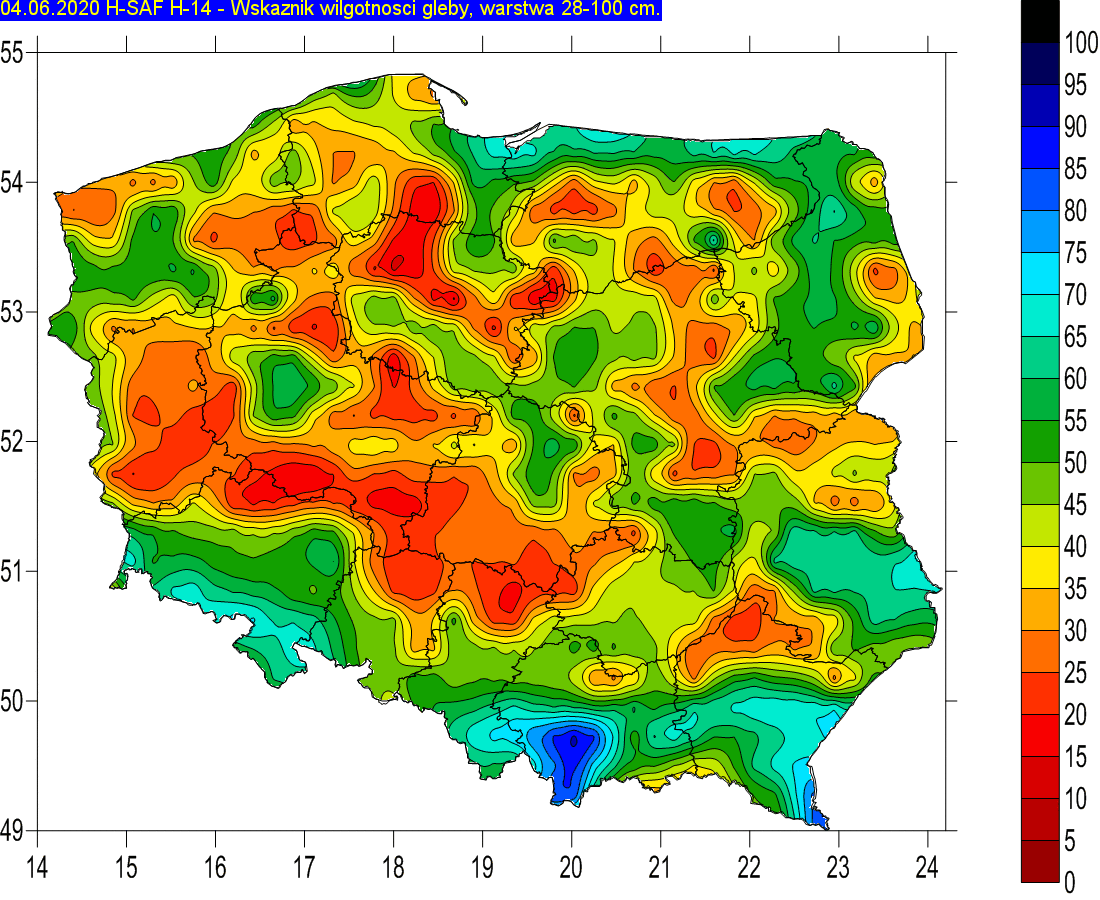 (Źródło: www.susza.iung.pulawy.pl)
(Źródło: stopsuszy.imgw.pl)
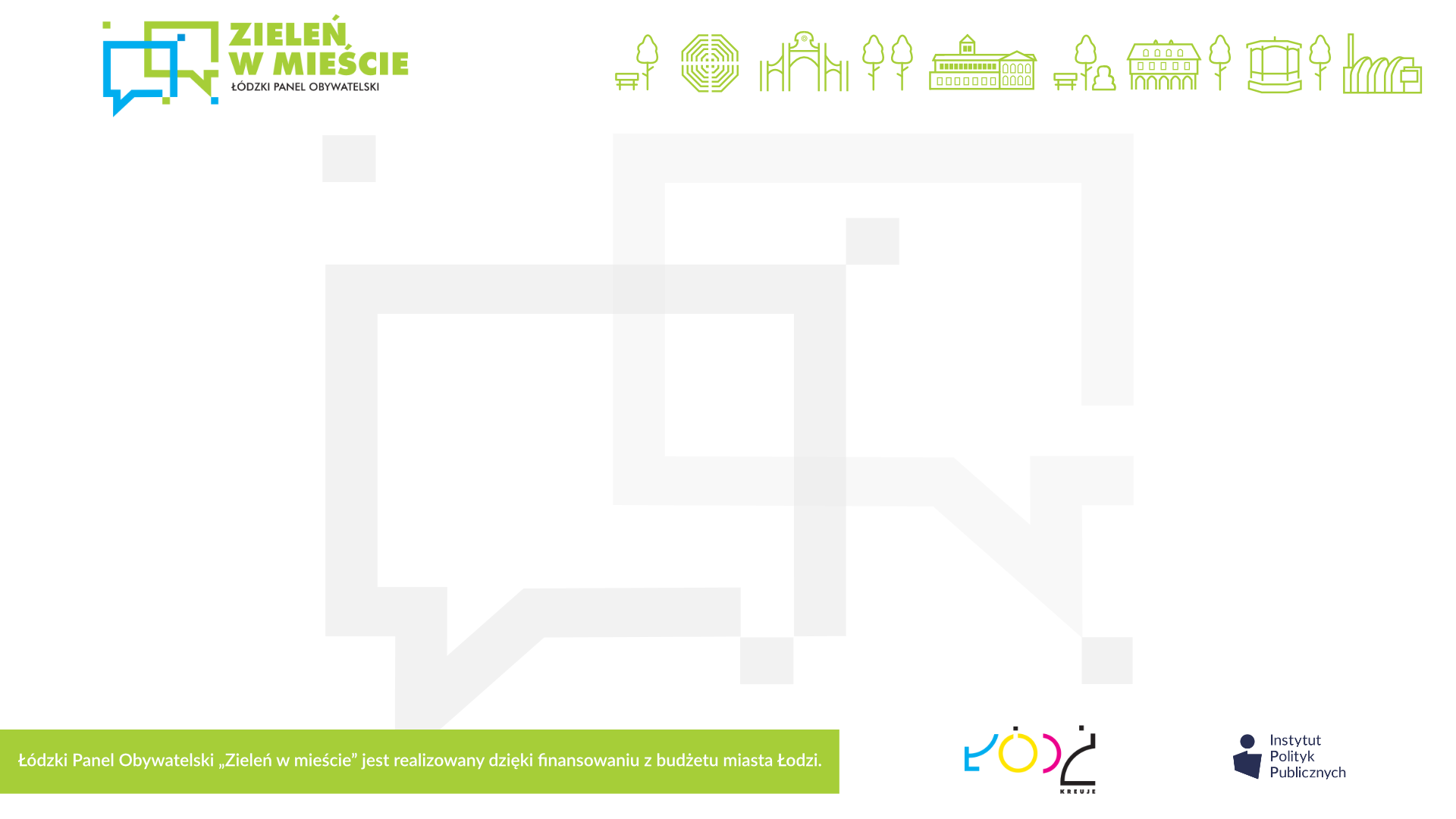 2. Susza rolnicza – deficyt wody dla miejskiej zieleni
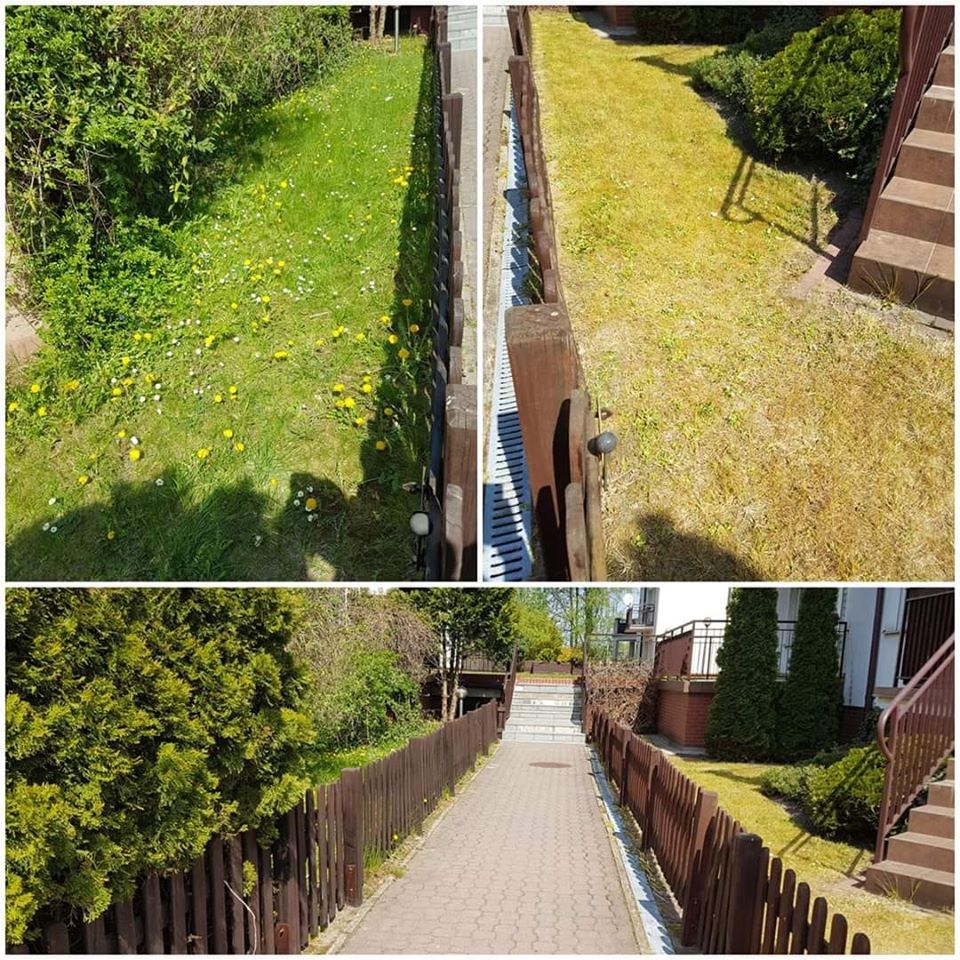 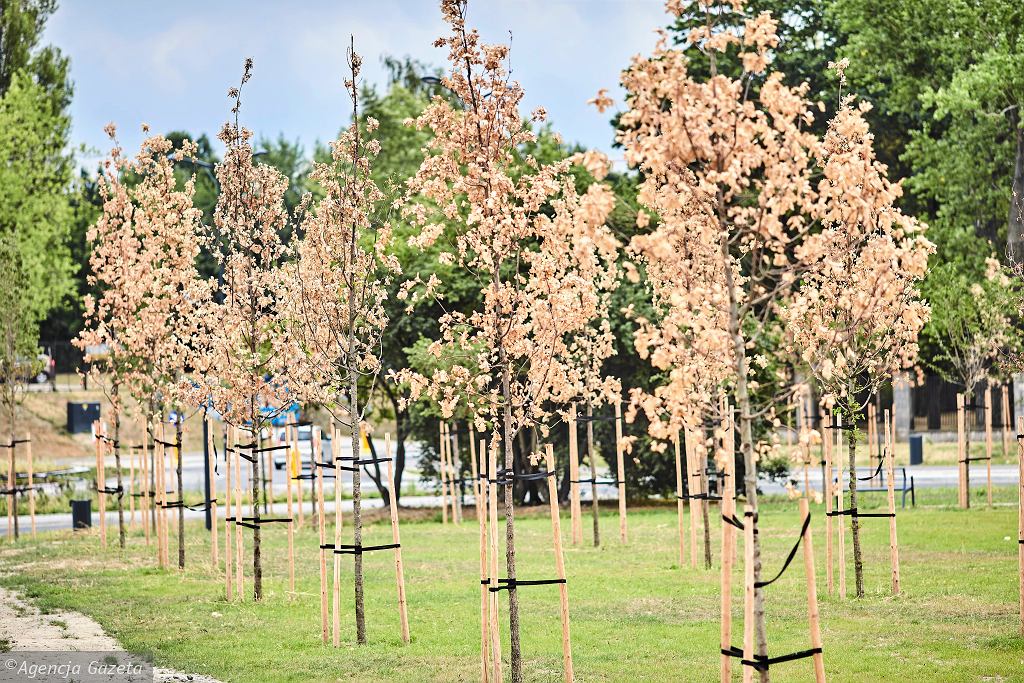 (Fot. Marcin Stępień / Agencja Gazeta)
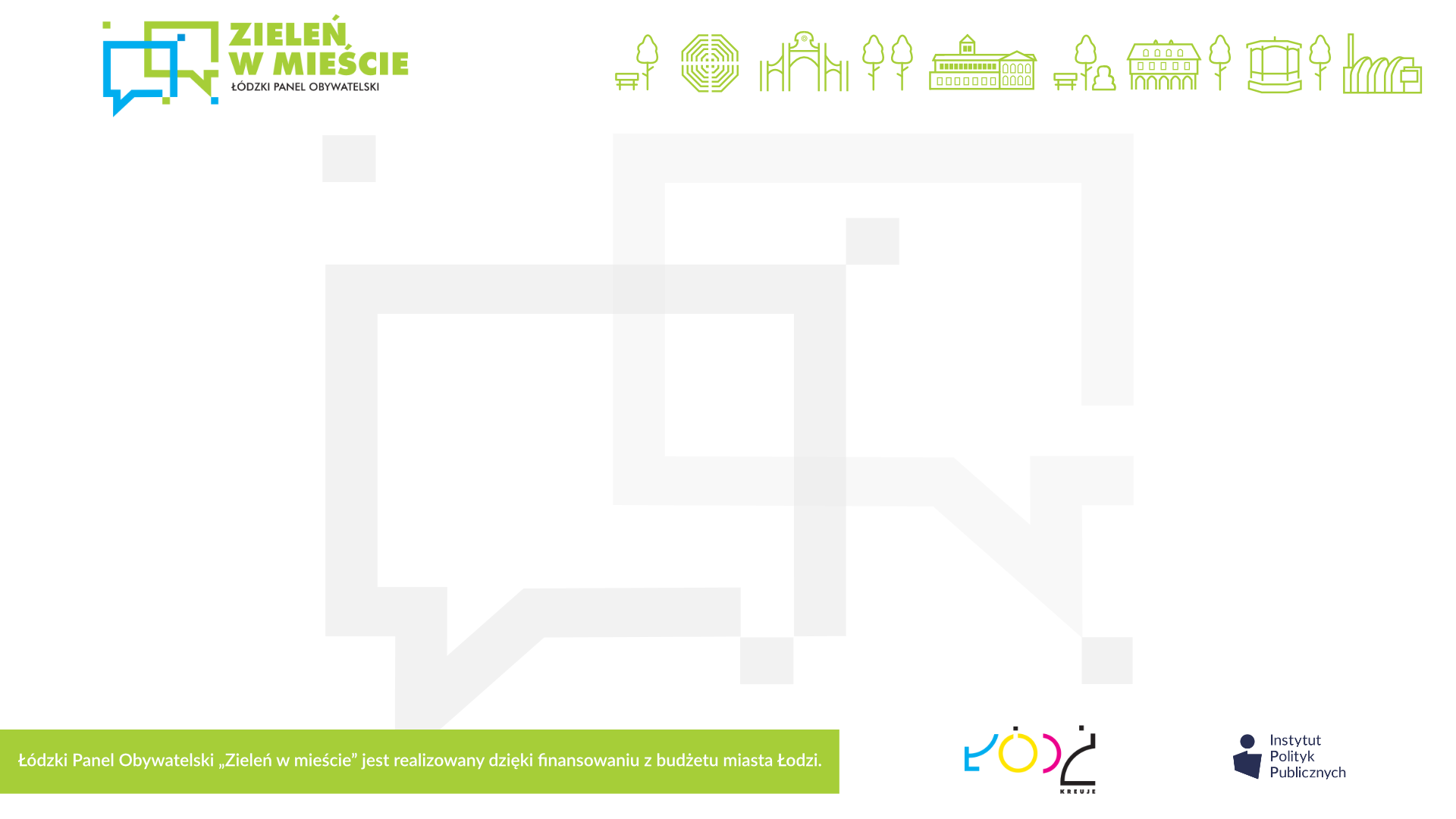 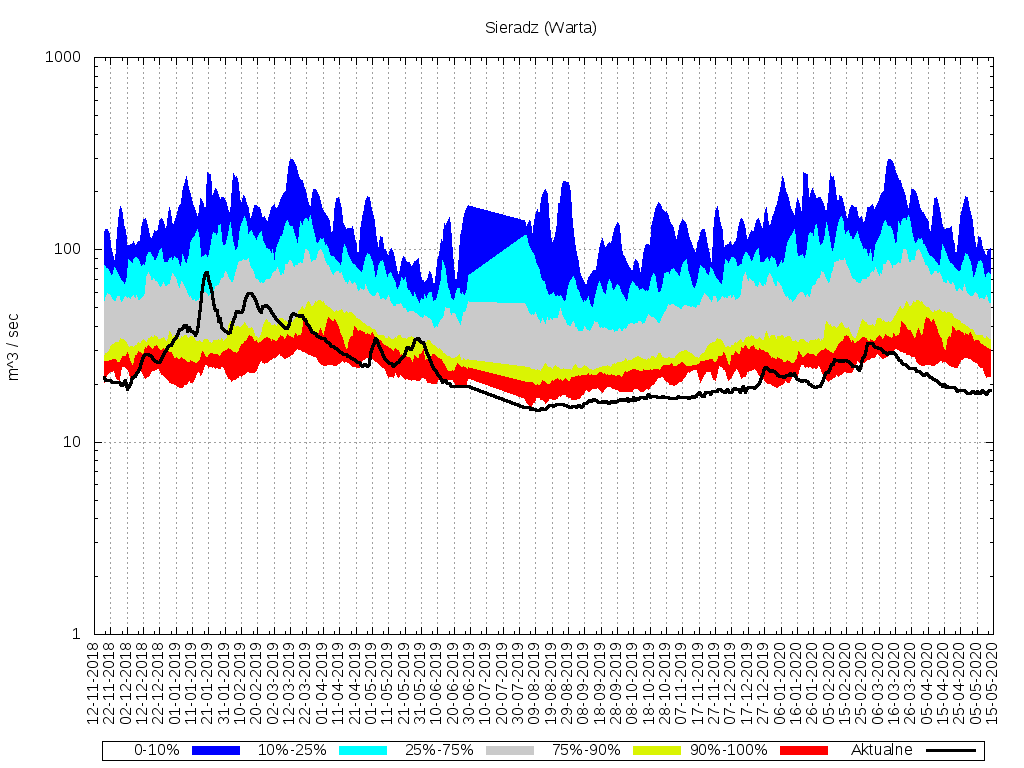 3. Susza hydrologiczna – niski poziom wód powierzchniowych w odniesieniu do średniej wieloletniej
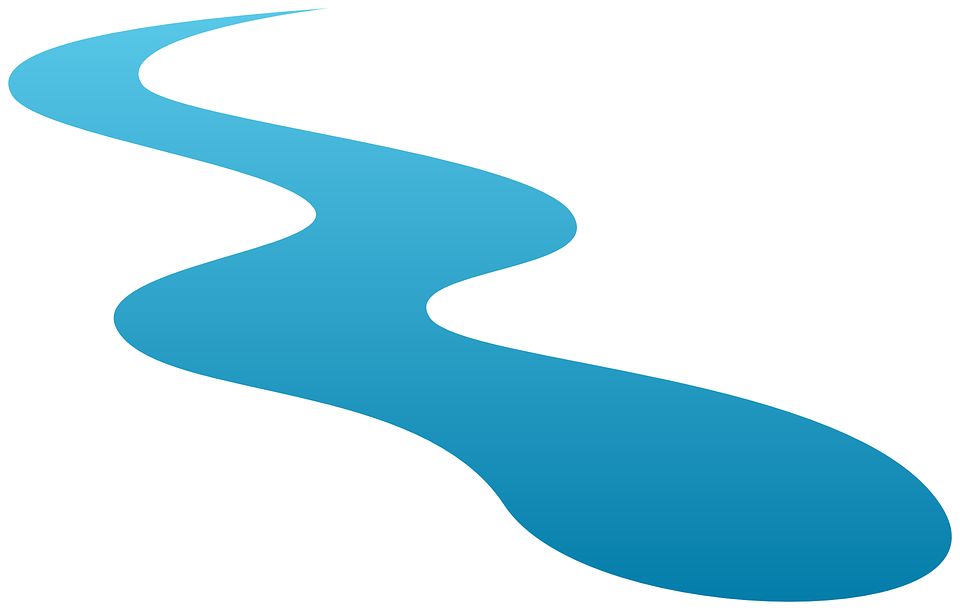 (Źródło: stopsuszy.imgw.pl)
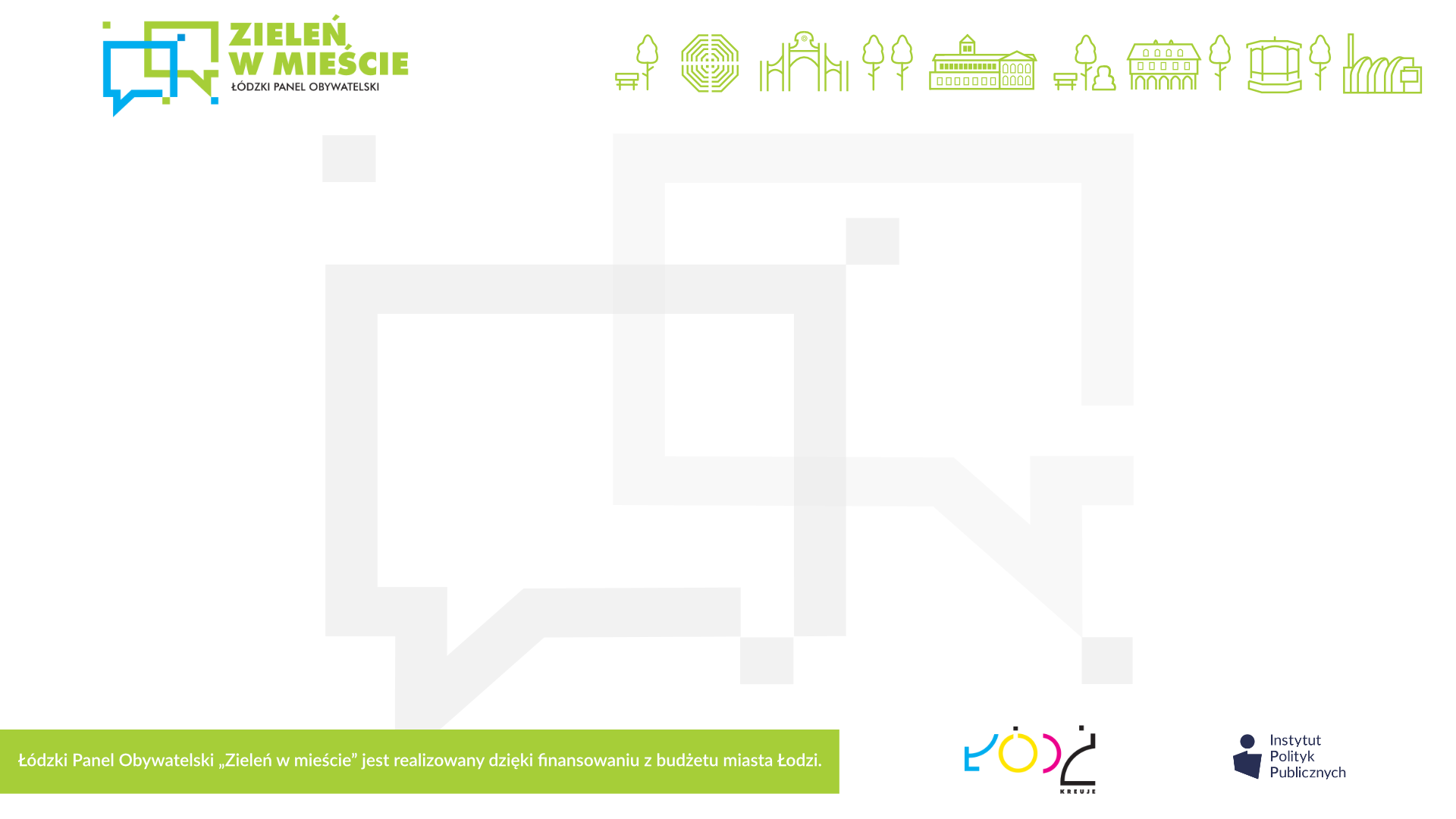 3. Susza hydrologiczna
13 maja 2020
7 czerwca 2019
13 maja 2020
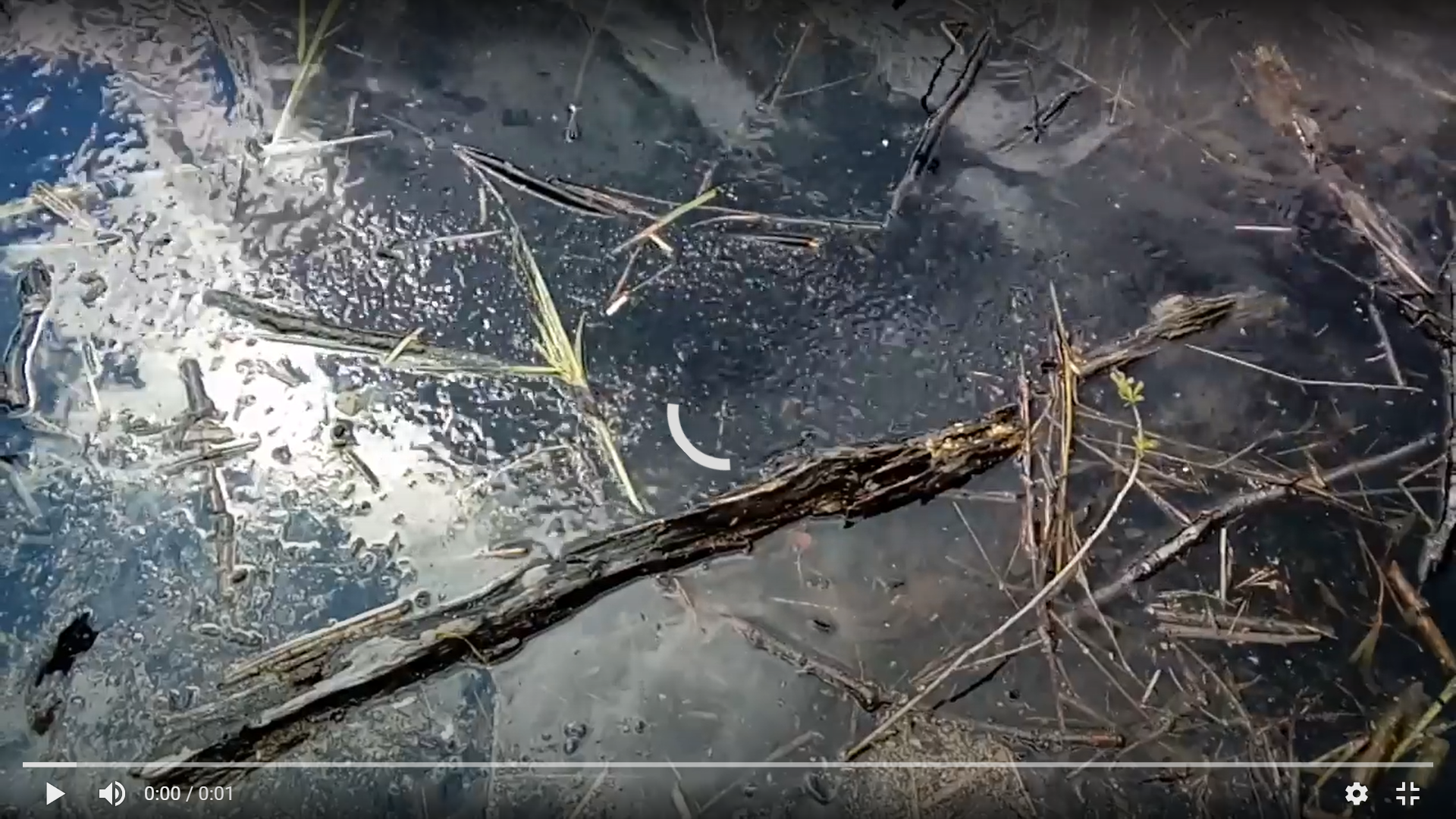 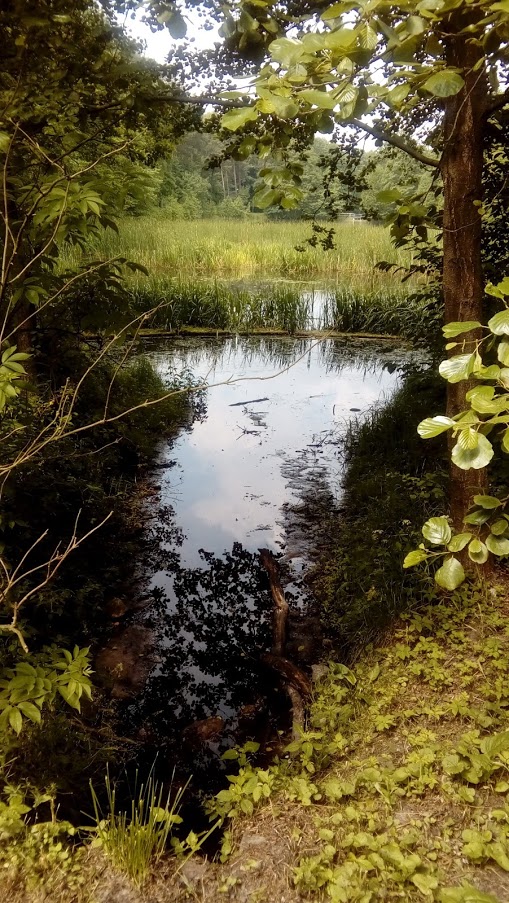 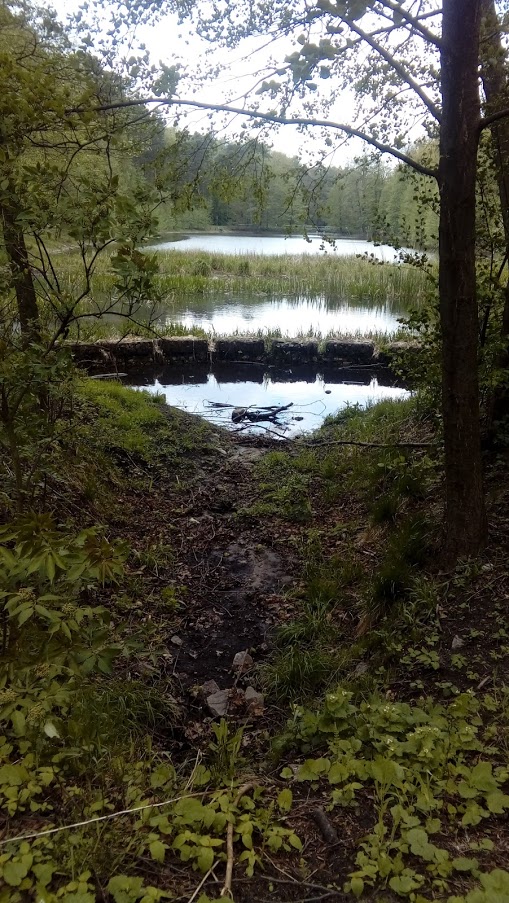 3 czerwca 2020
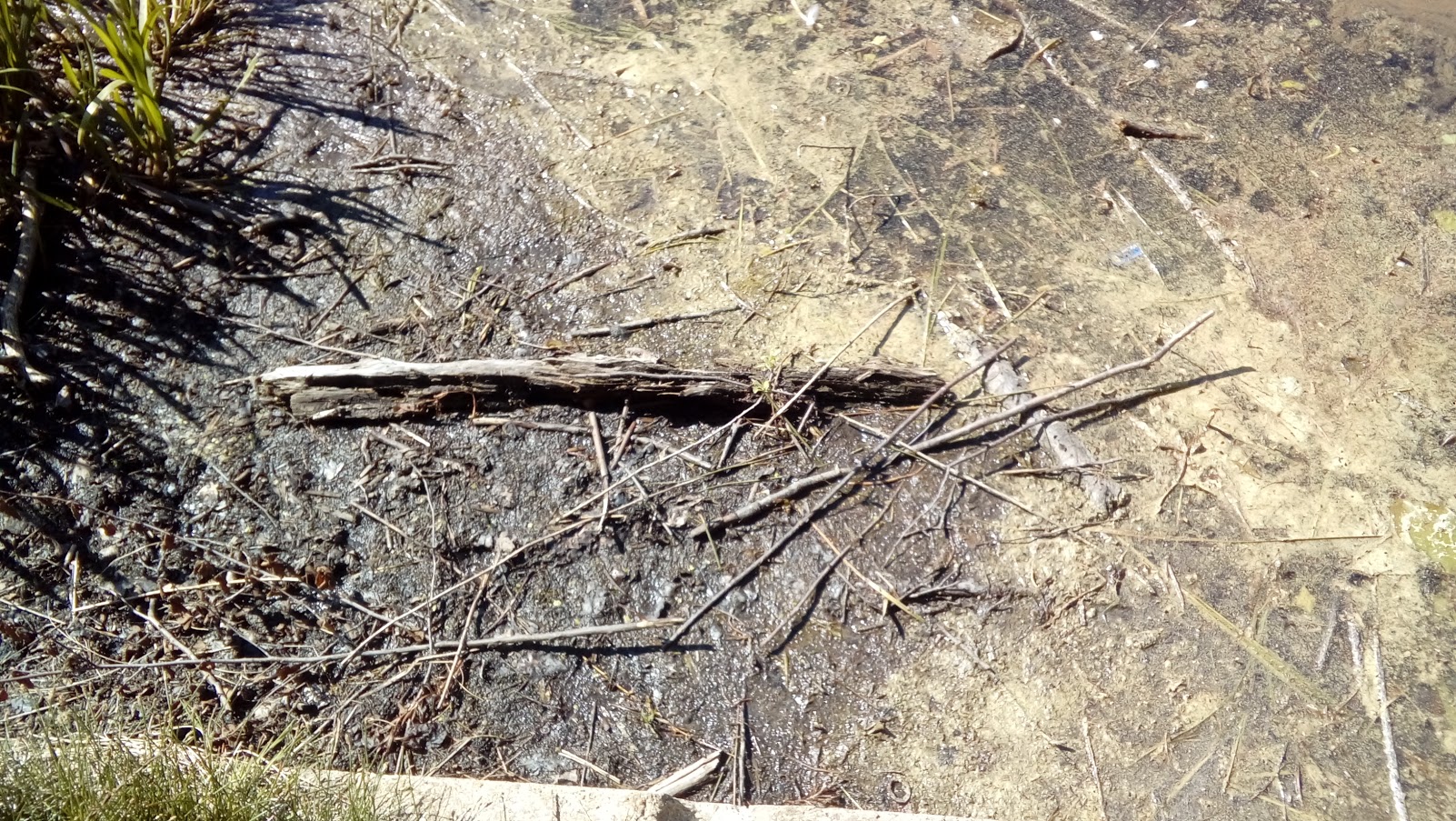 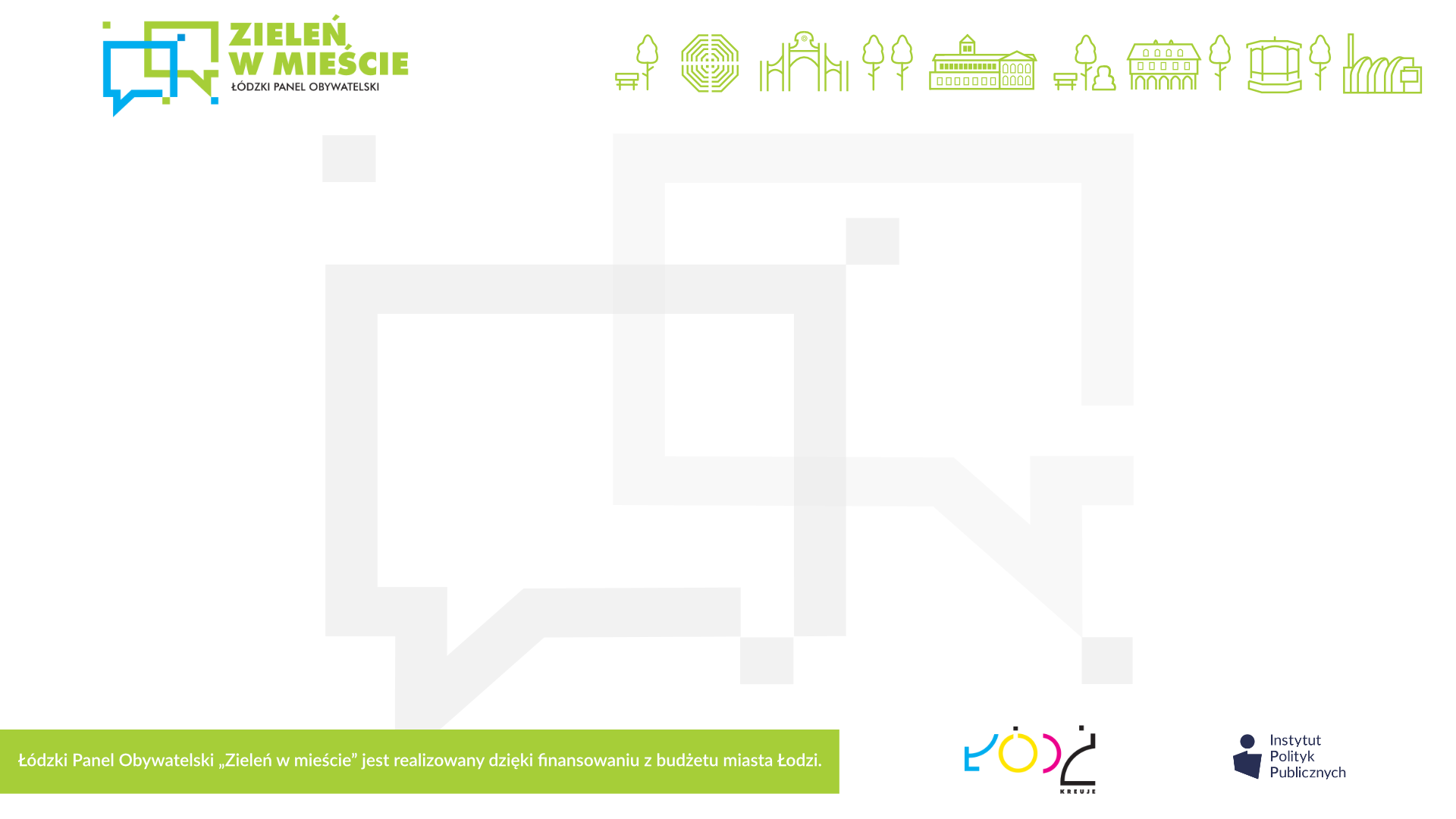 4. Susza hydrogeologiczna – niski poziom wód podziemnych w odniesieniu do średniej wieloletniej
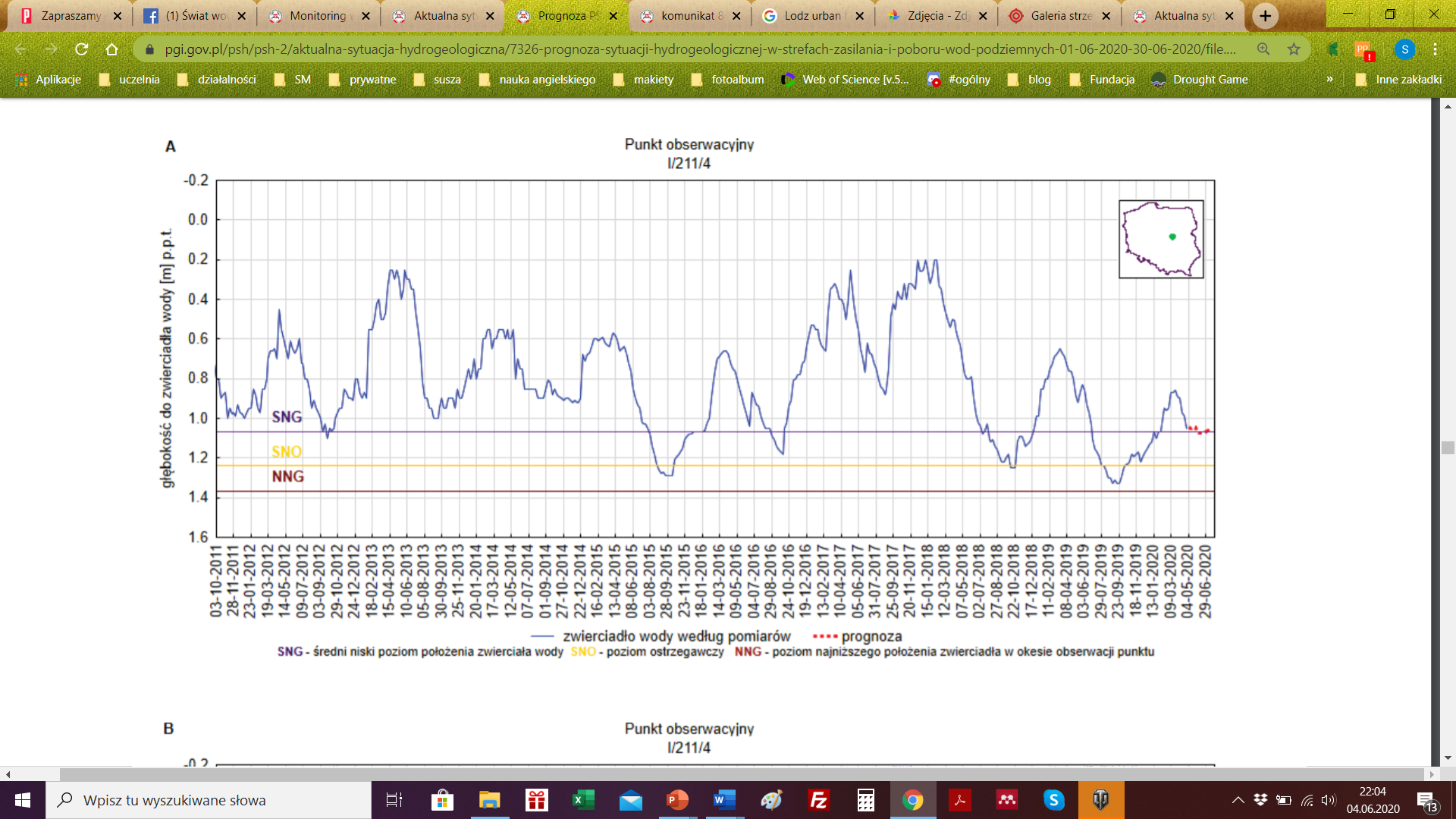 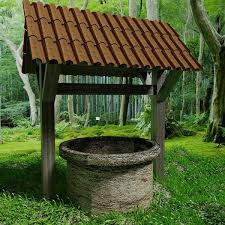 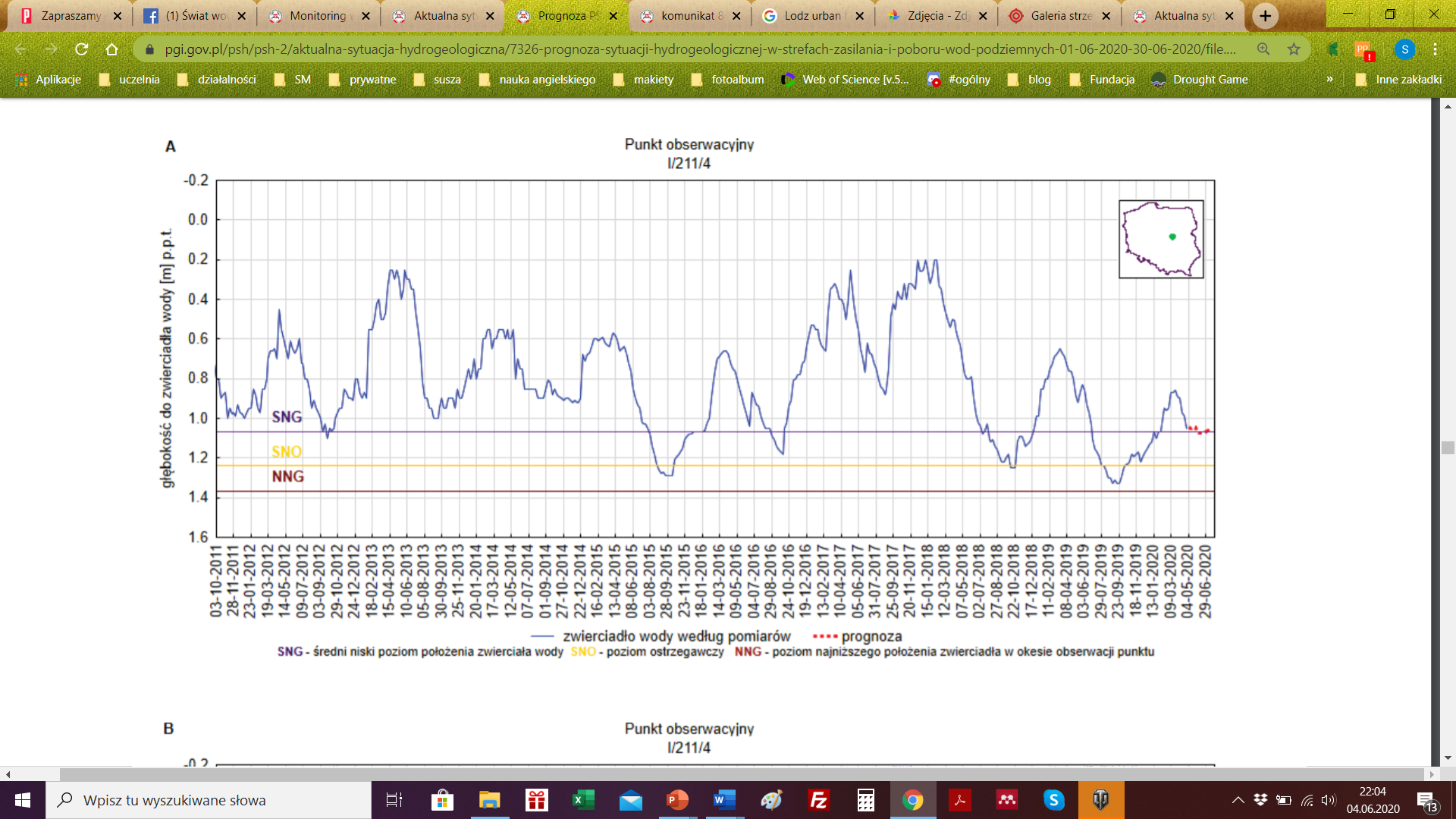 SNG – średni niski poziomSNQ – poziom ostrzegawczyNNG – poziom najniższego położenia
(Źródło: pgi.gov.pl/psh)
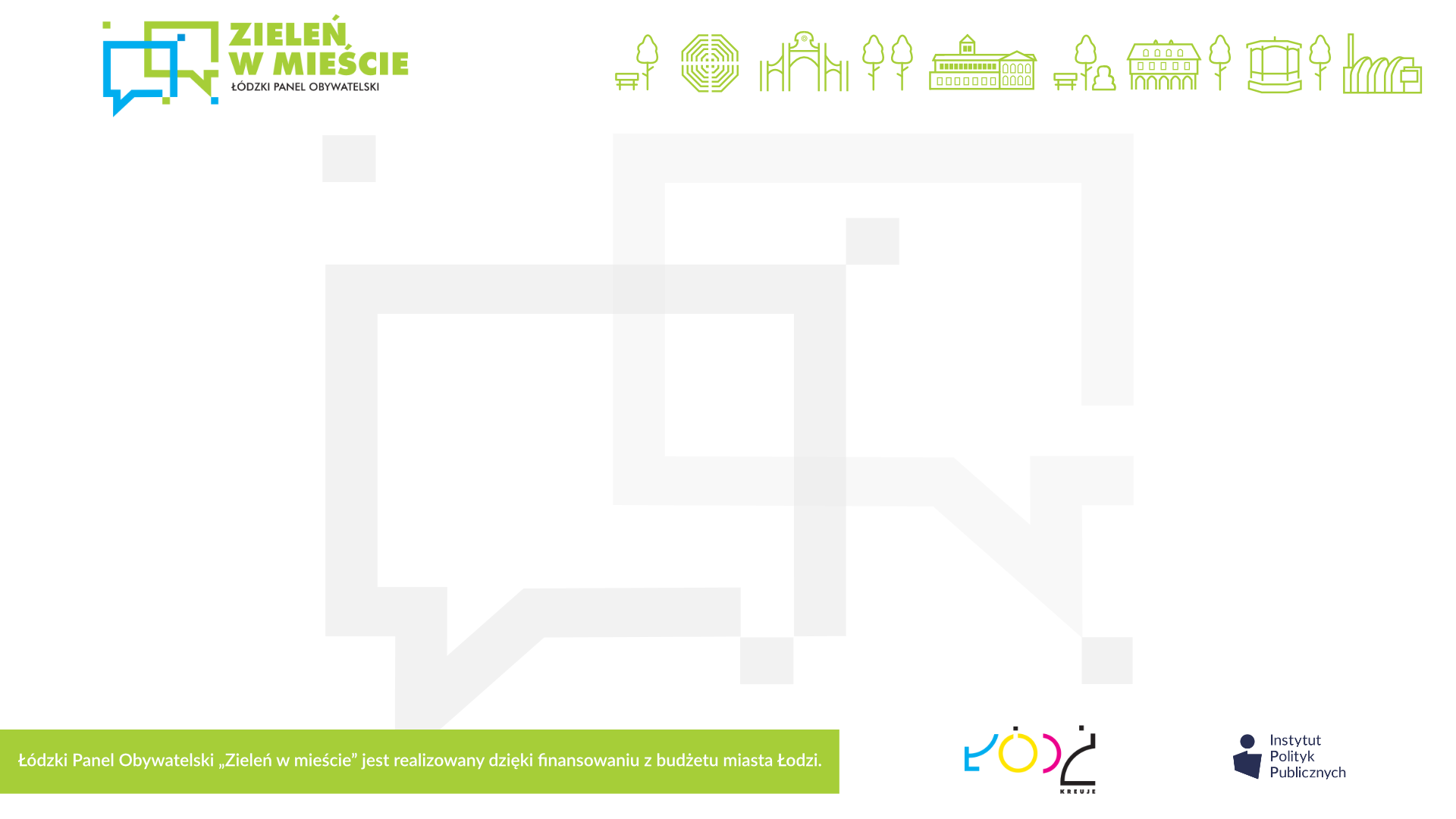 4. Susza hydrogeologiczna
Susza hydrogeologiczna
ZWiK eksploatuje dwa duże system „Łódź” i system „Sulejów”. Obydwa te systemy pozyskują wodę ze studni głębinowych. Studnie w systemie „Łódź" są zlokalizowanych na terenie m. Łodzi i jej obrzeżach, zaś w systemie „Sulejów” – w Bronisławowie (w sumie 42 studnie).
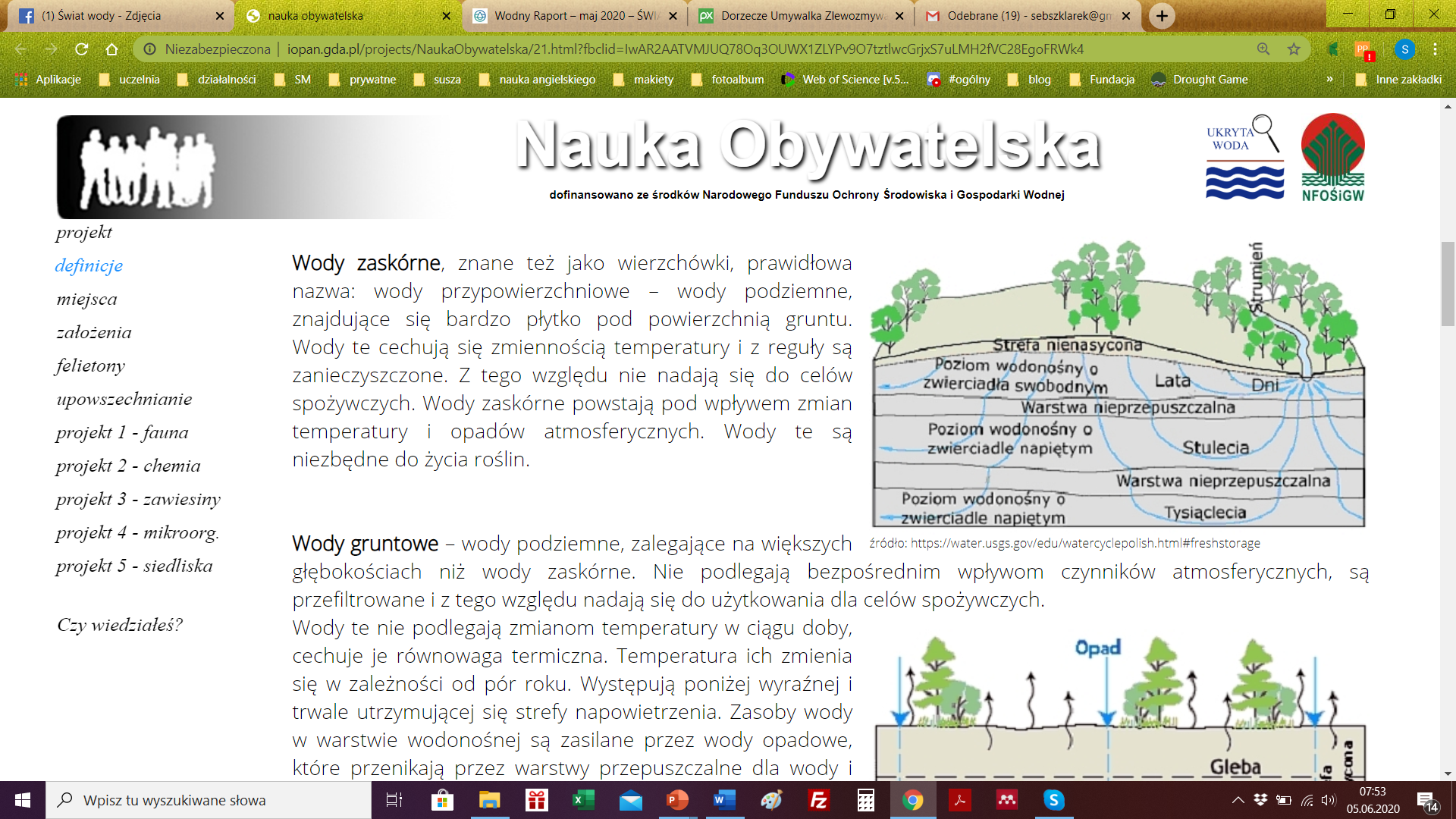 Nawet 12 tysięcy lat ma woda w jednej ze studni górnokredowych eksploatowanych w systemie łódzkim – tyle czasu potrzebowała woda, żeby z powierzchni ziemi dotrzeć do położonych głęboko pod ziemię warstw wodonośnych.
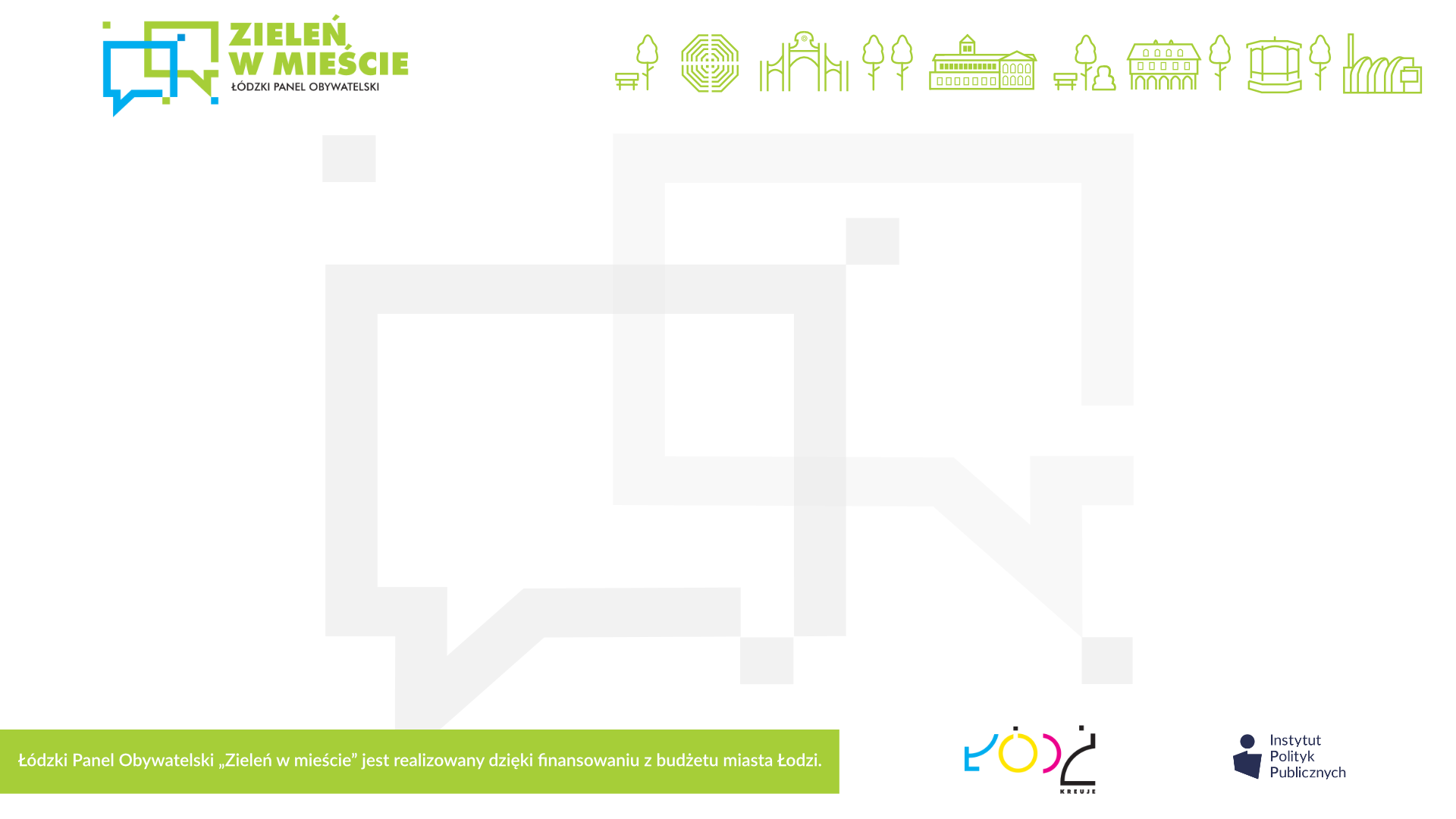 Przyczyny– antropogeniczna zmiana klimatu
Ekstremalne zjawiska meteorologiczne i hydrologiczne, w tym susze, są występującą od zawsze cechą klimatu Polski. Jednakże w ostatnich latach częstość ich występowania wyraźnie się nasila. Na przestrzeni ostatniej dekady tj. lat 2010 – 2019 susze miały miejsce dwukrotnie częściej niż w ubiegłych dekadach.
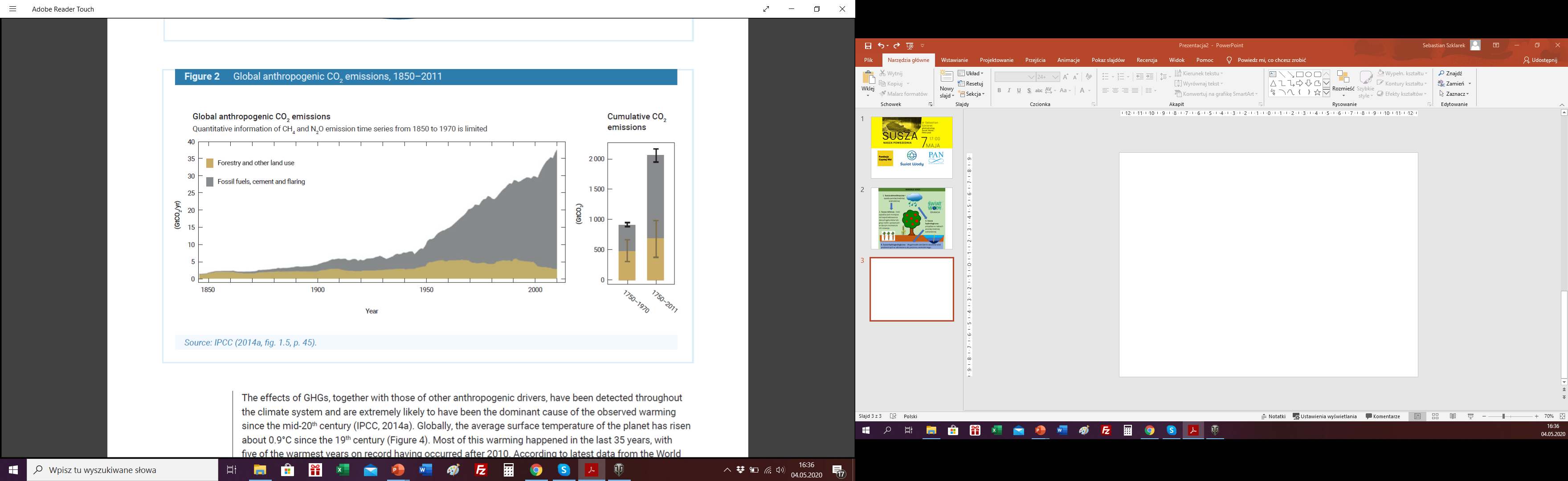 Opad, który spadł w ciągu doby 11 maja to 29,6 mm
– w ciągu jednej doby spadło 53% majowej normy dla Łodzi;– taka suma opadów spadła, nie licząc wczorajszego dnia, przez ostatnie… 62 dni;– to była najwyższa dobowa suma opadów od 2,5 roku – od 1. września 2017!
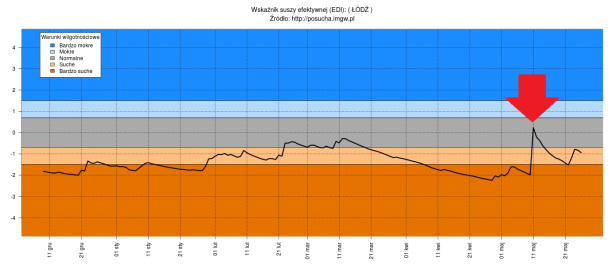 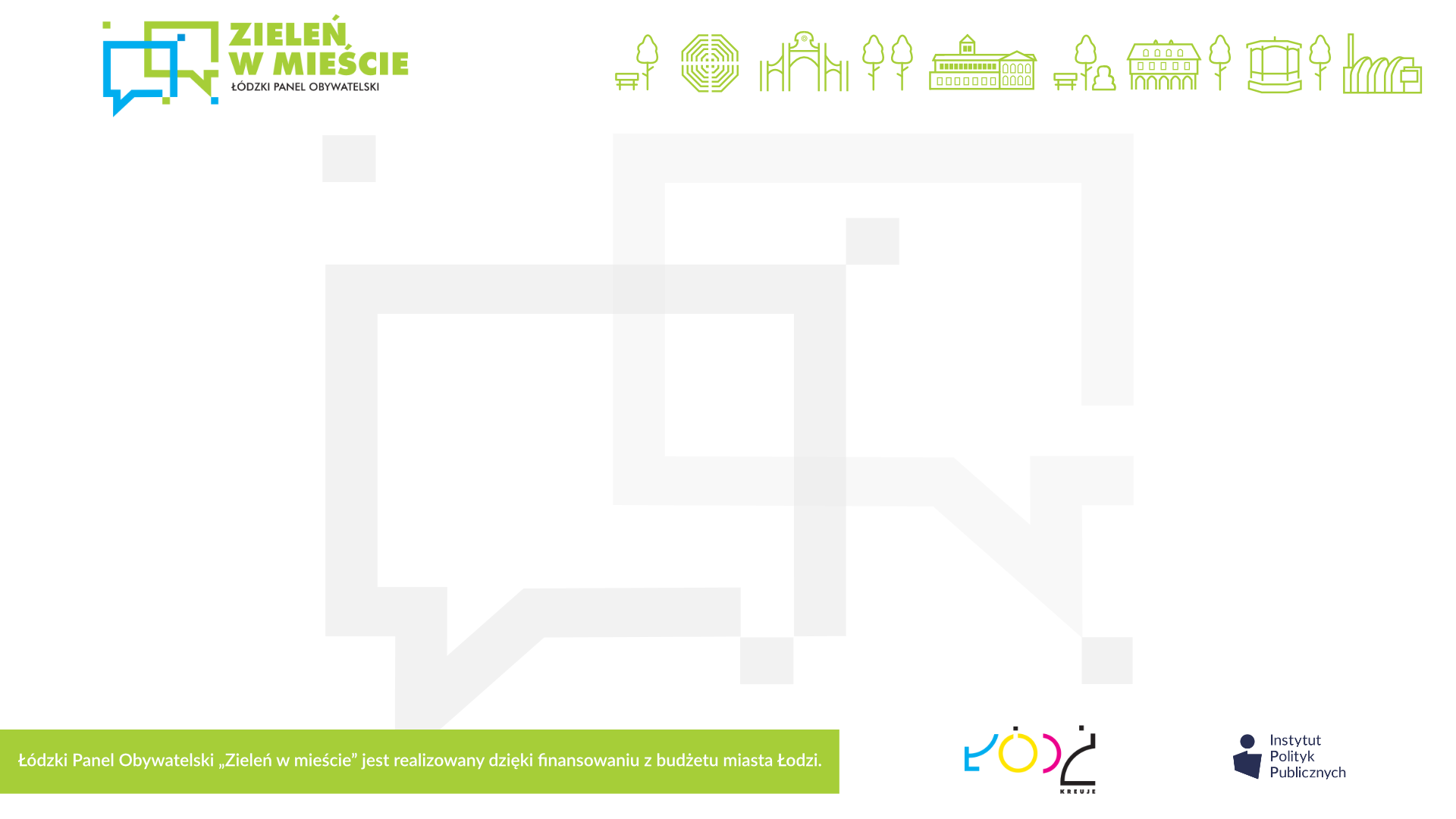 Przyczyny– antropogeniczna zmiana klimatu
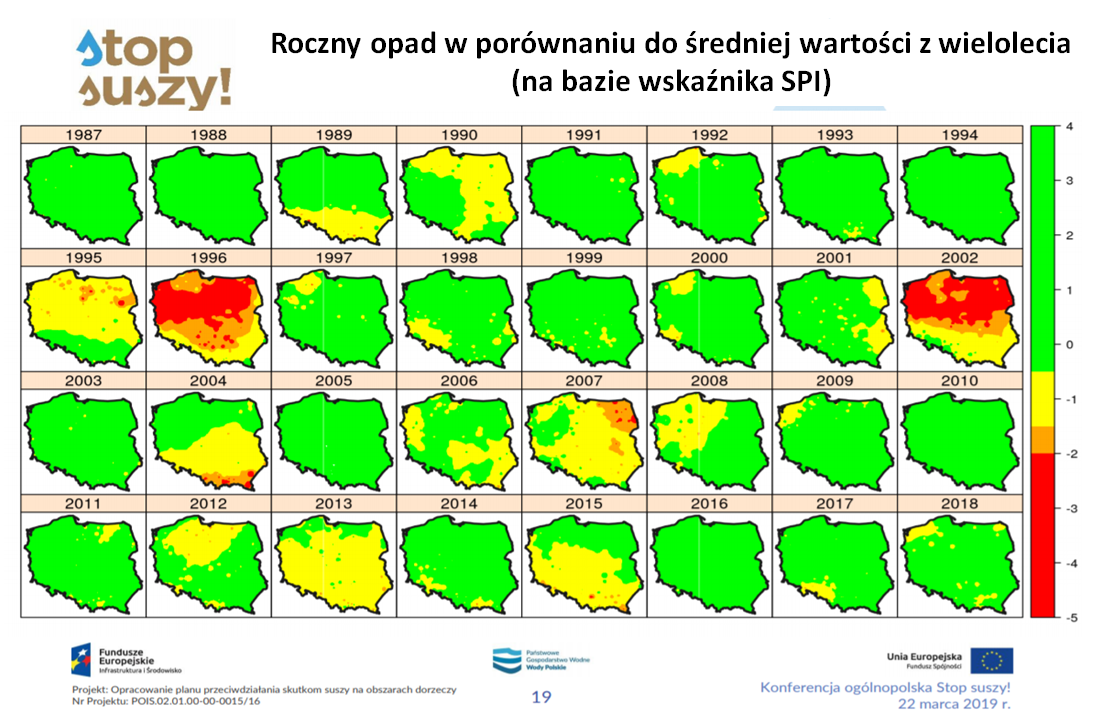 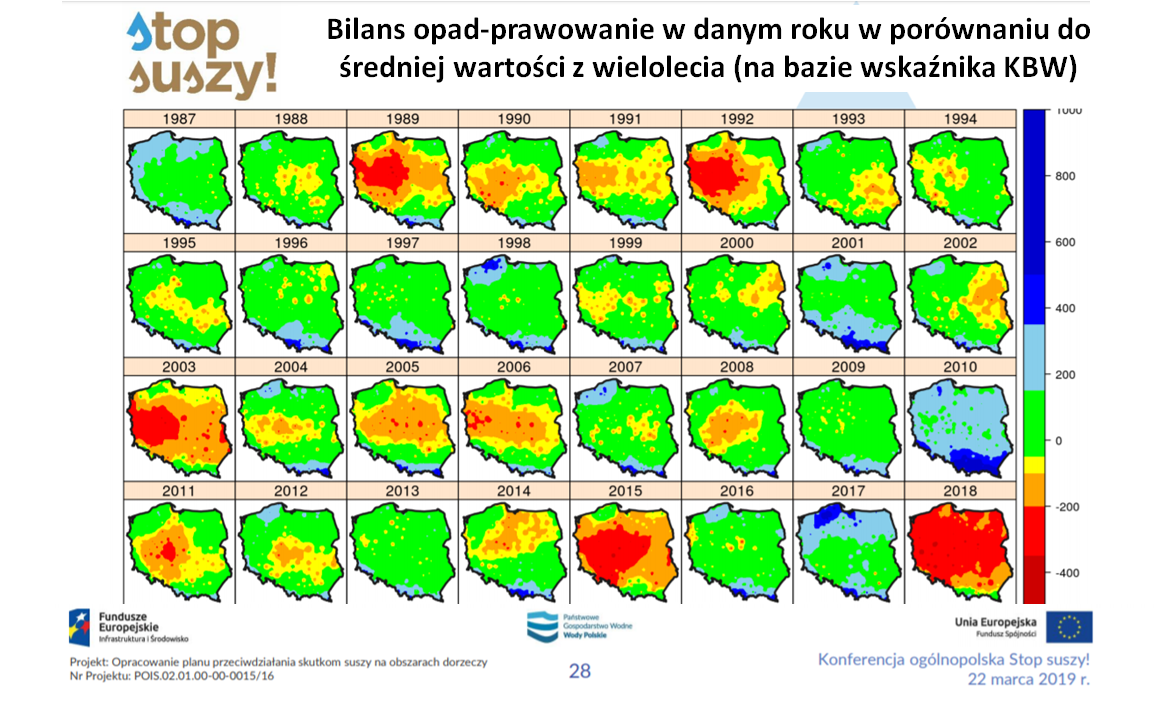 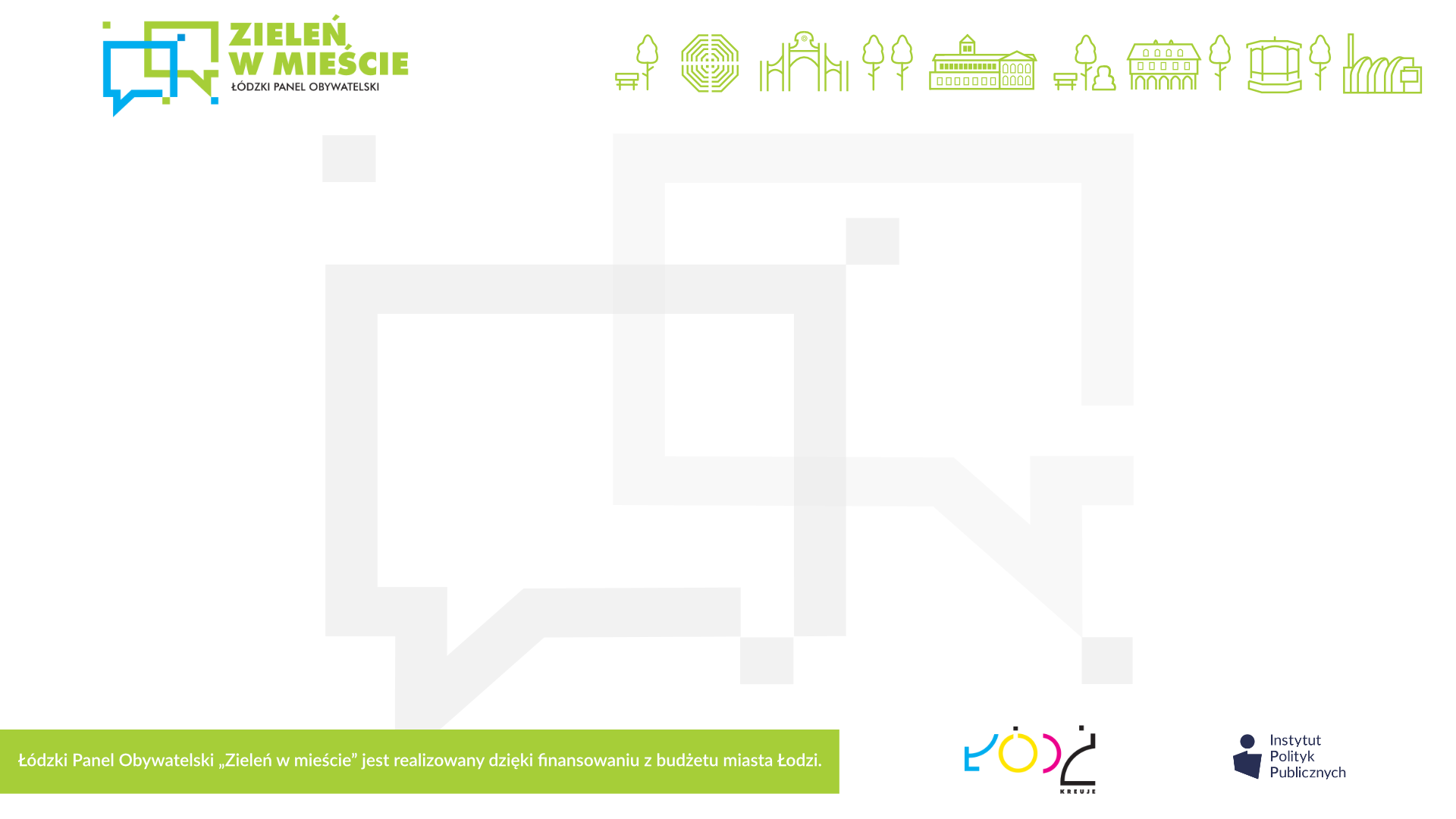 Przyczyny– antropogeniczna zmiana krajobrazu – zmieniony obieg wody
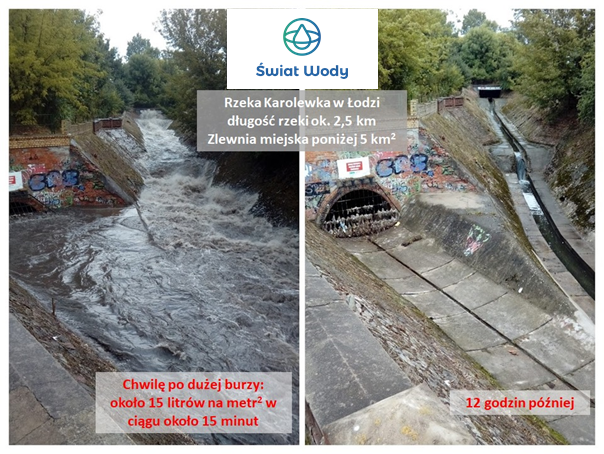 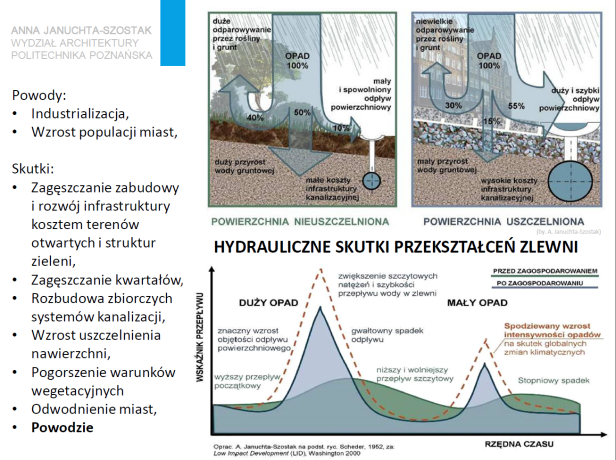 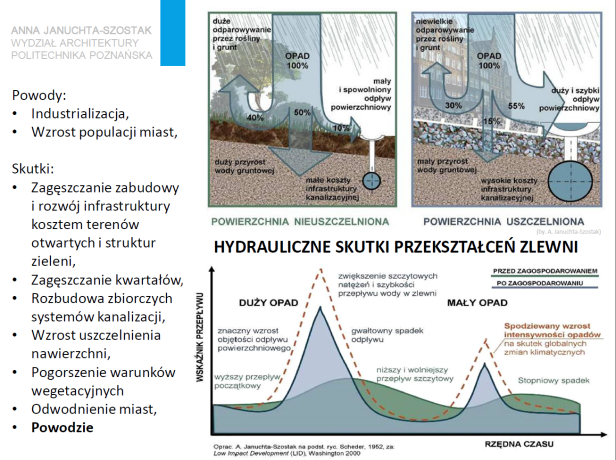 Źródło: Januchta-Szostak, Politechnika Poznańska
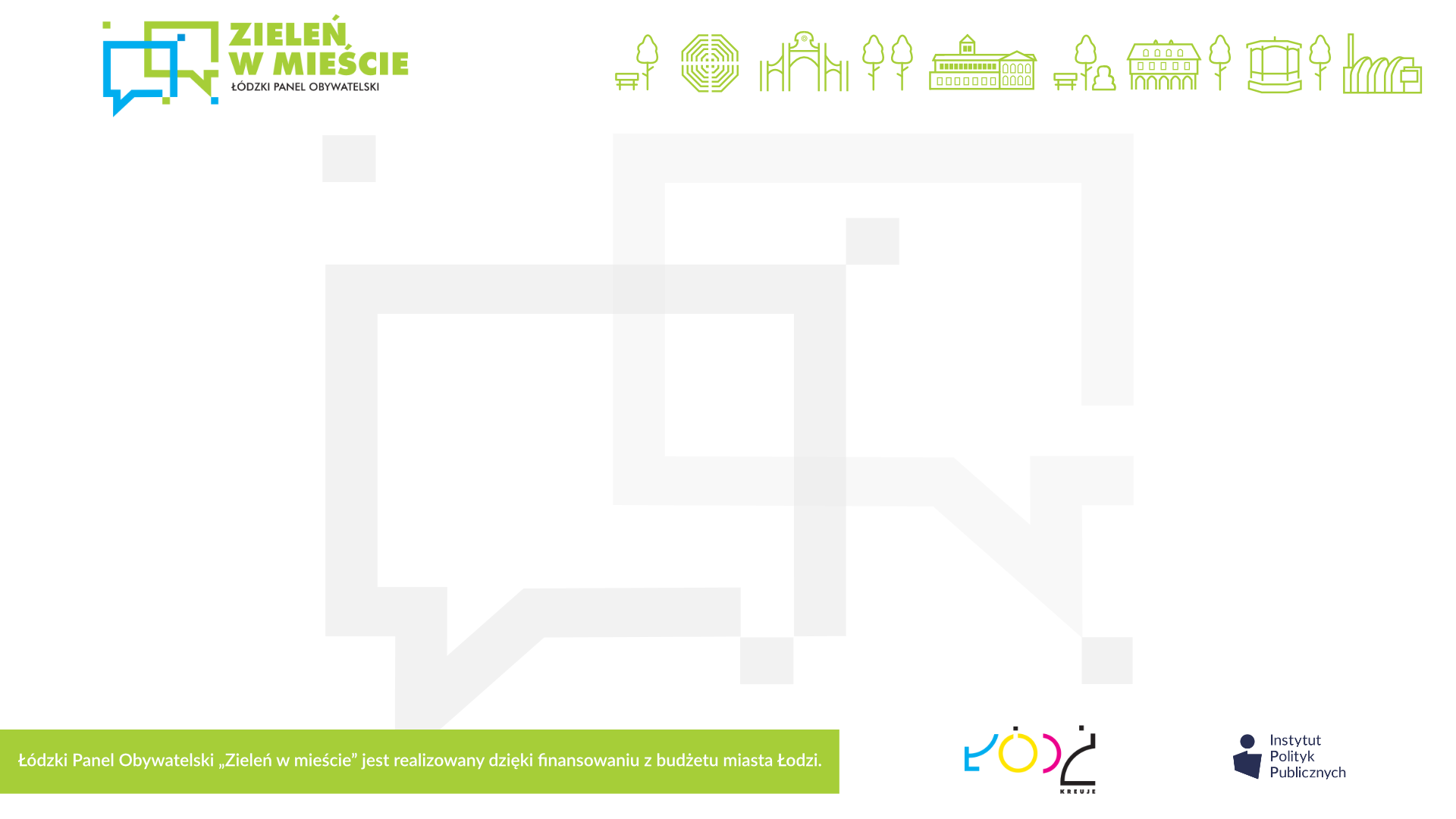 Rozwiązania
Ograniczenie śladu węglowego - Redukcja emisji CO2
Zmiany w krajobrazie i systemie gospodarowania wodą
Retencja opadu jak najbliżej miejsca w którym spada na ziemię
Zmiana priorytetu korzystania z zasobów wody
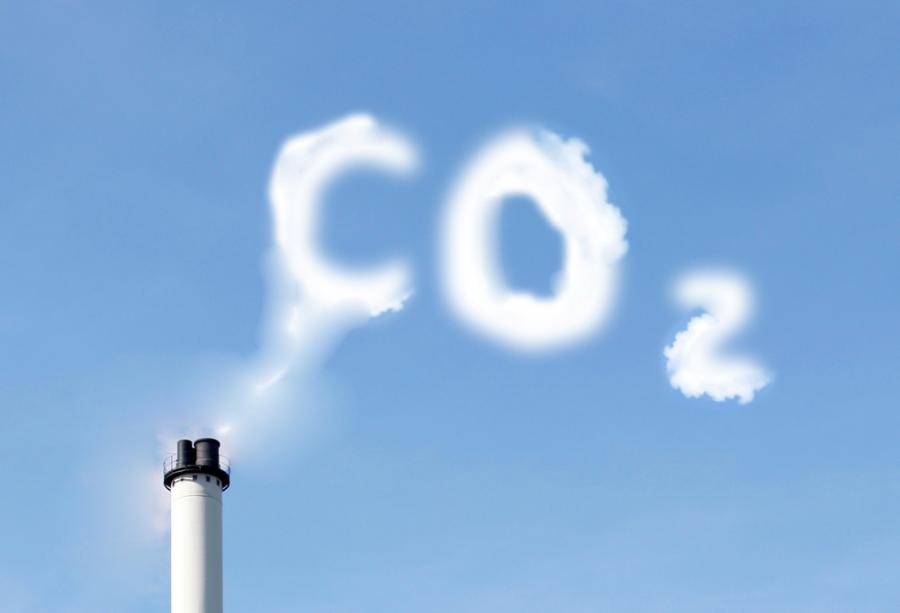 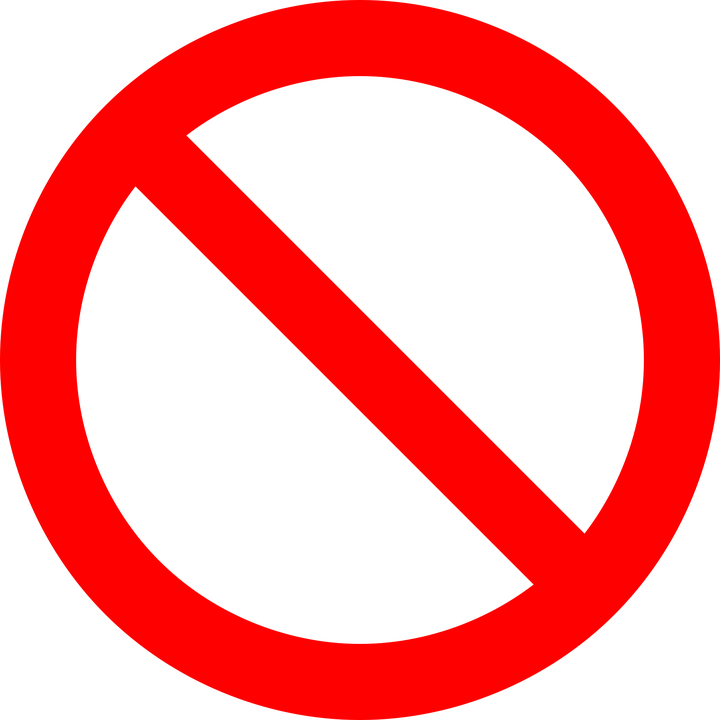 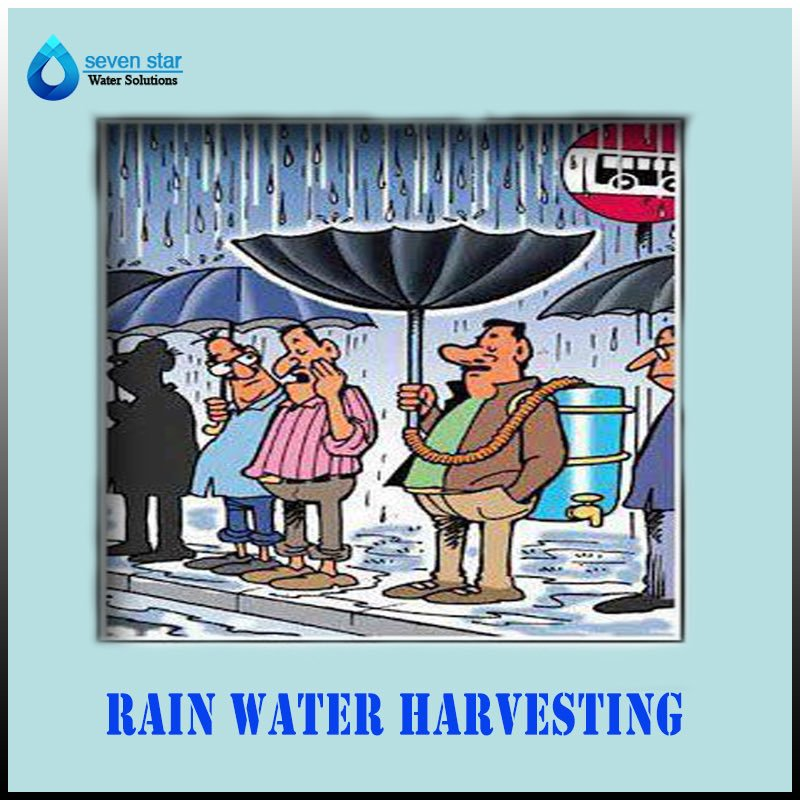 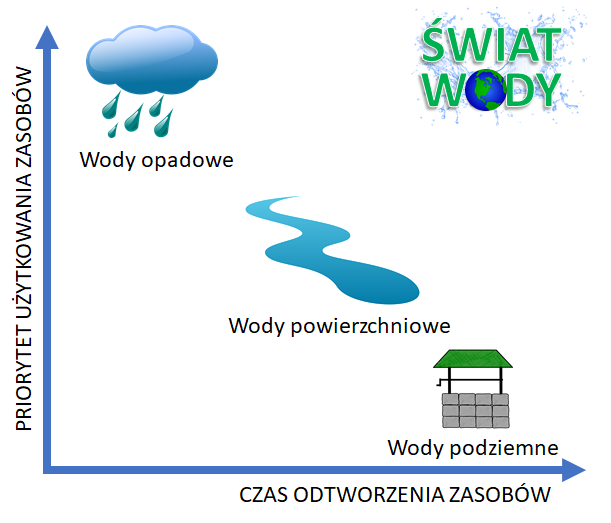 (Źródło: rwhindia.com)
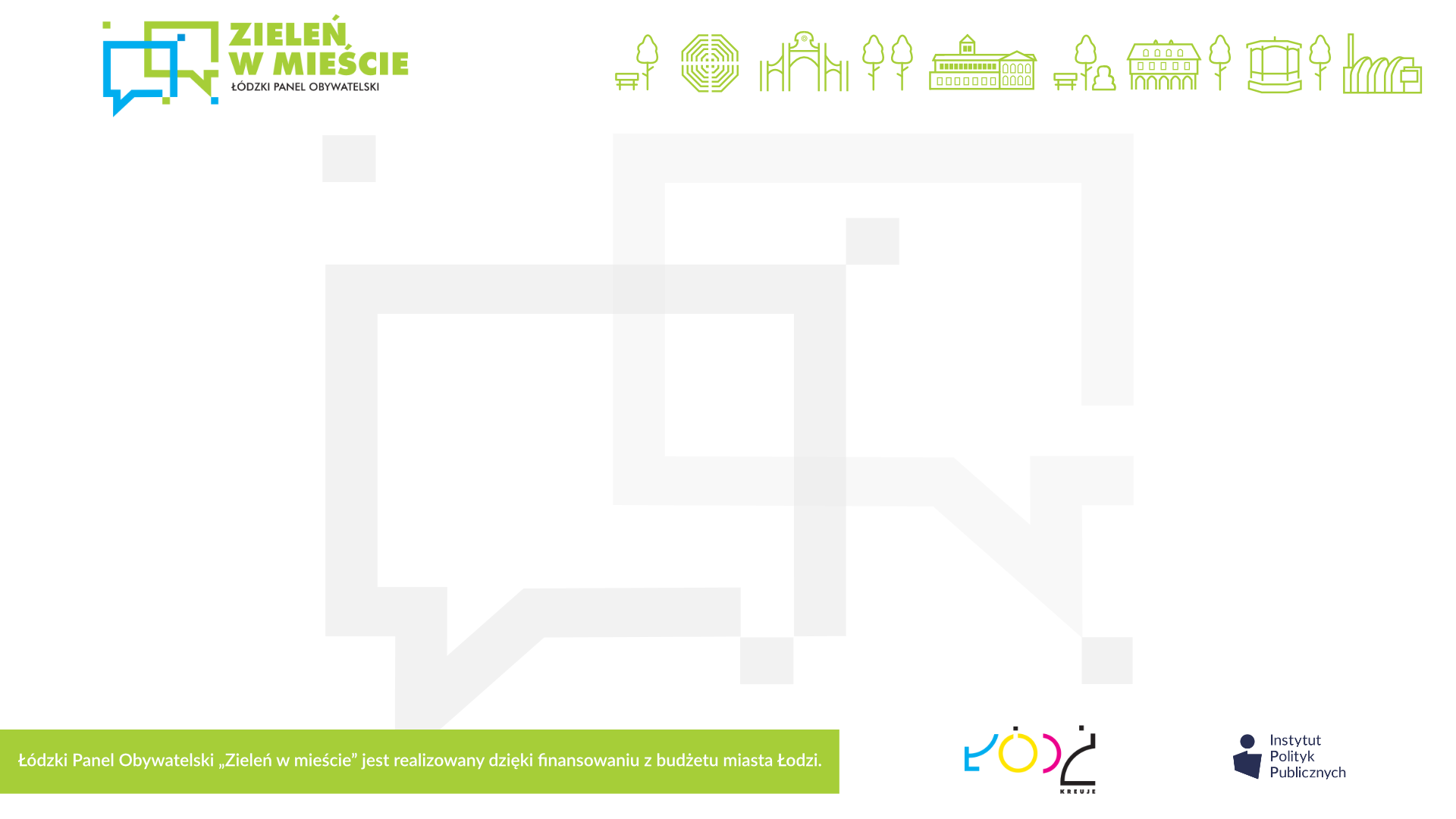 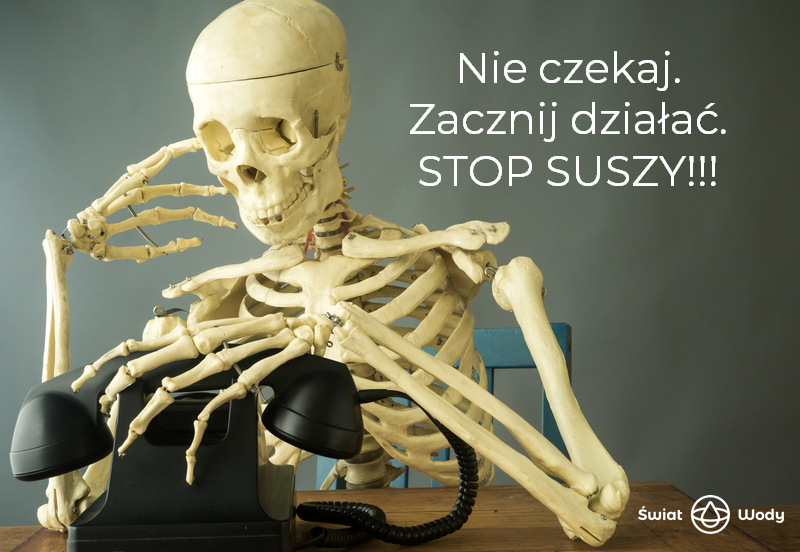 Dziękuję za uwagę
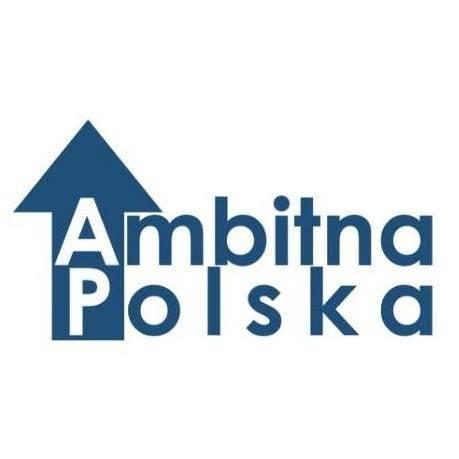 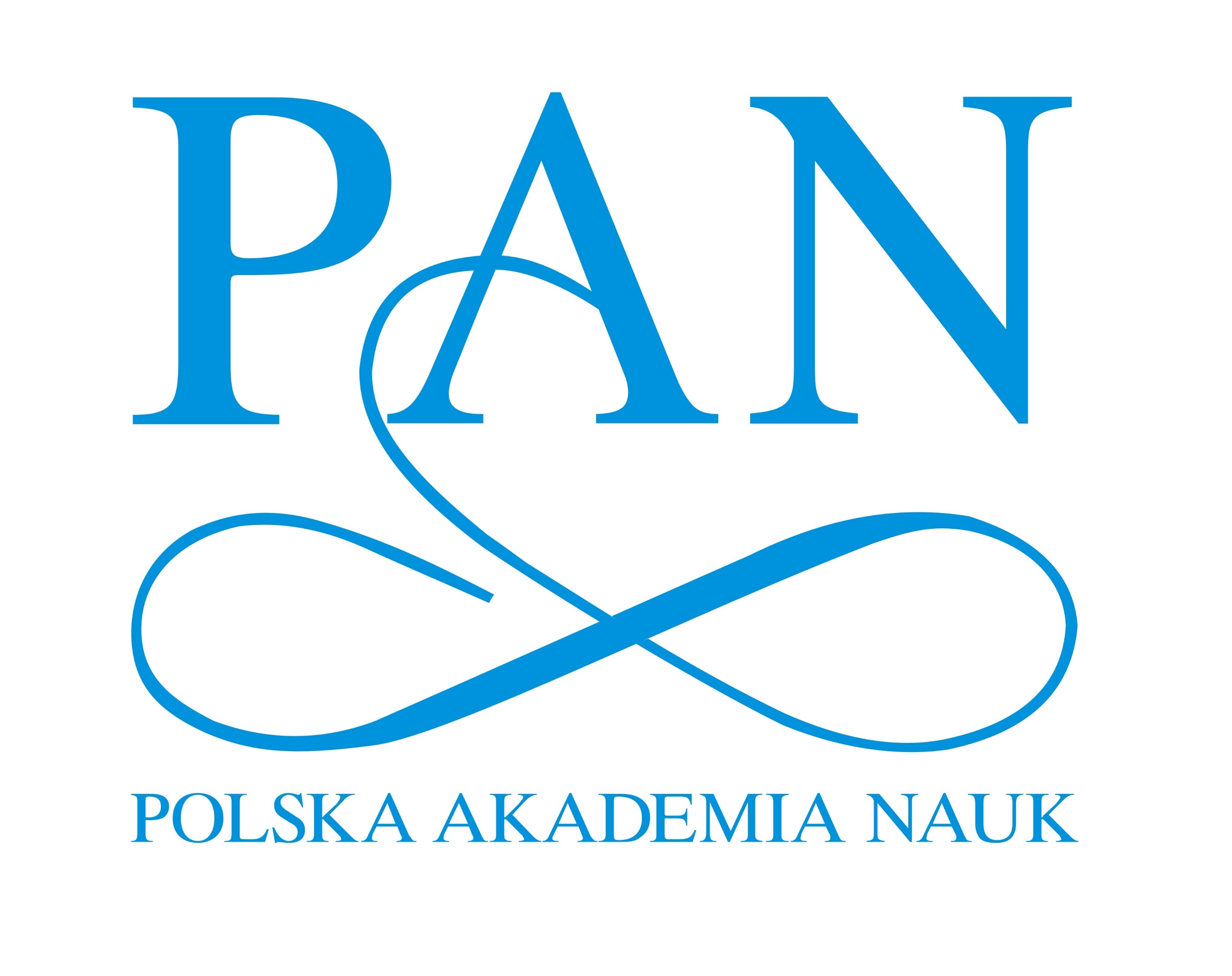 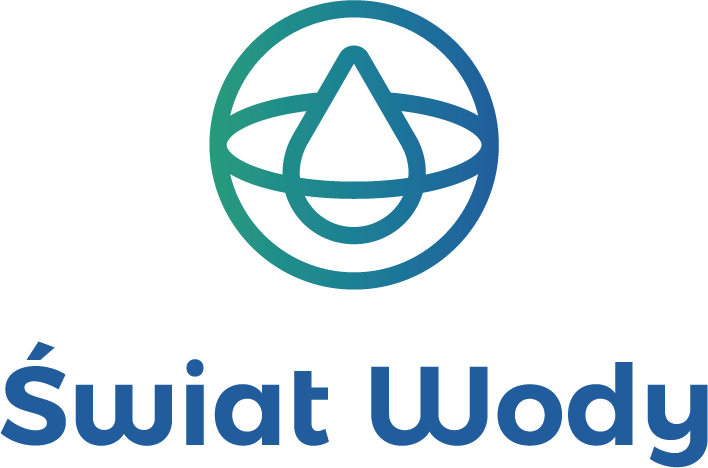 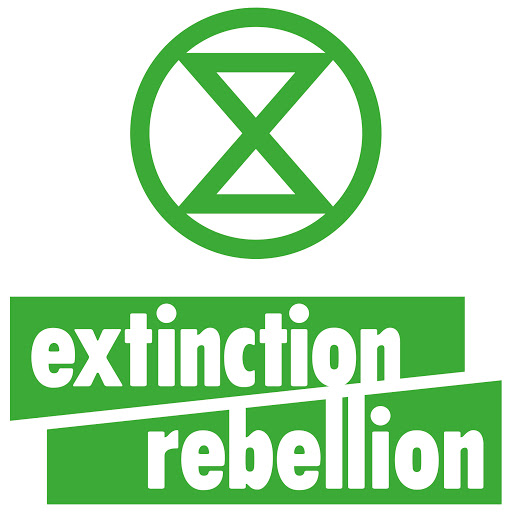 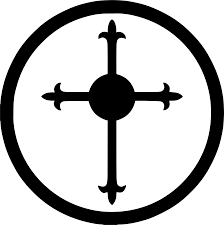